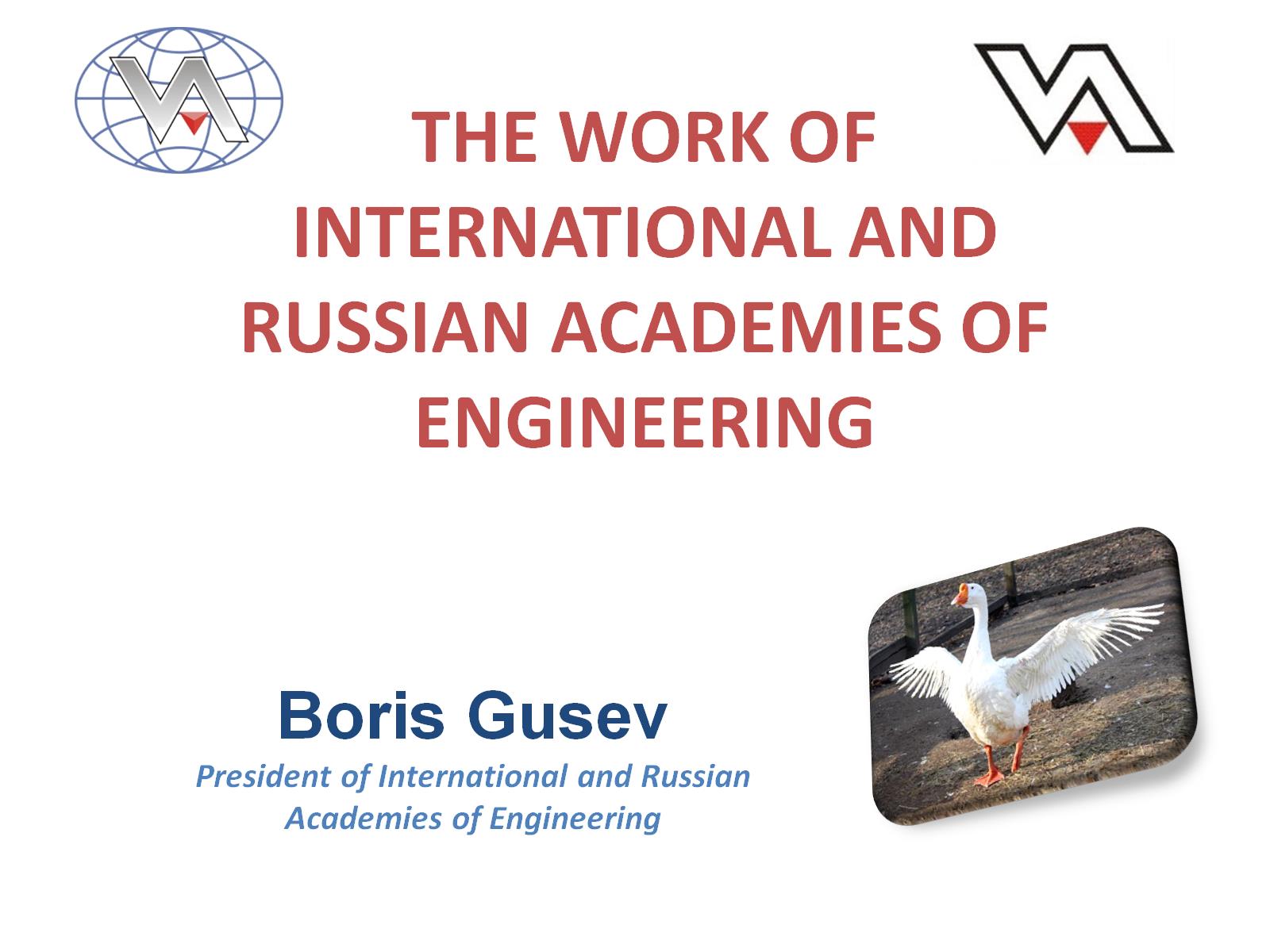 THE WORK OF INTERNATIONAL AND RUSSIAN ACADEMIES OF ENGINEERING
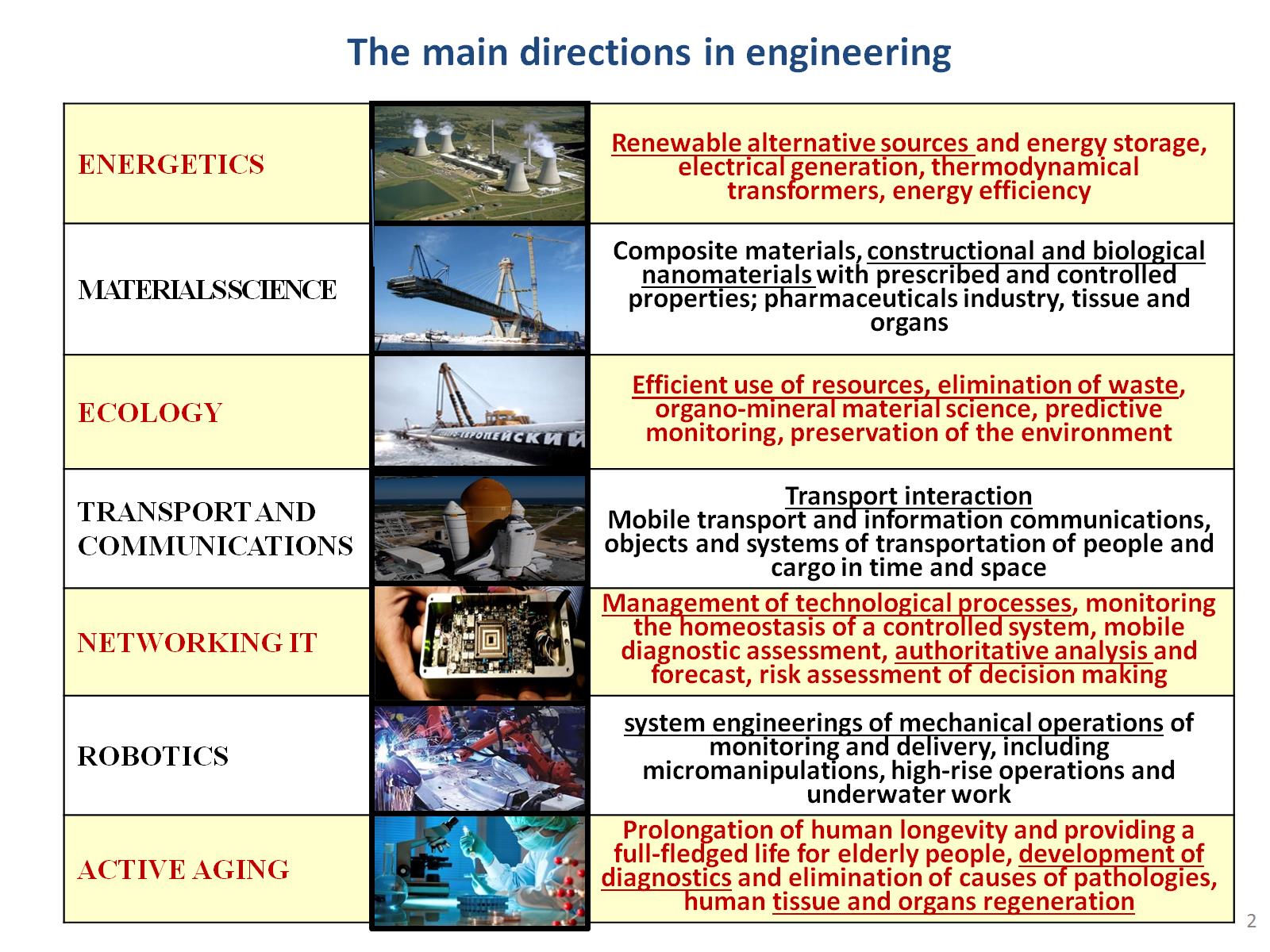 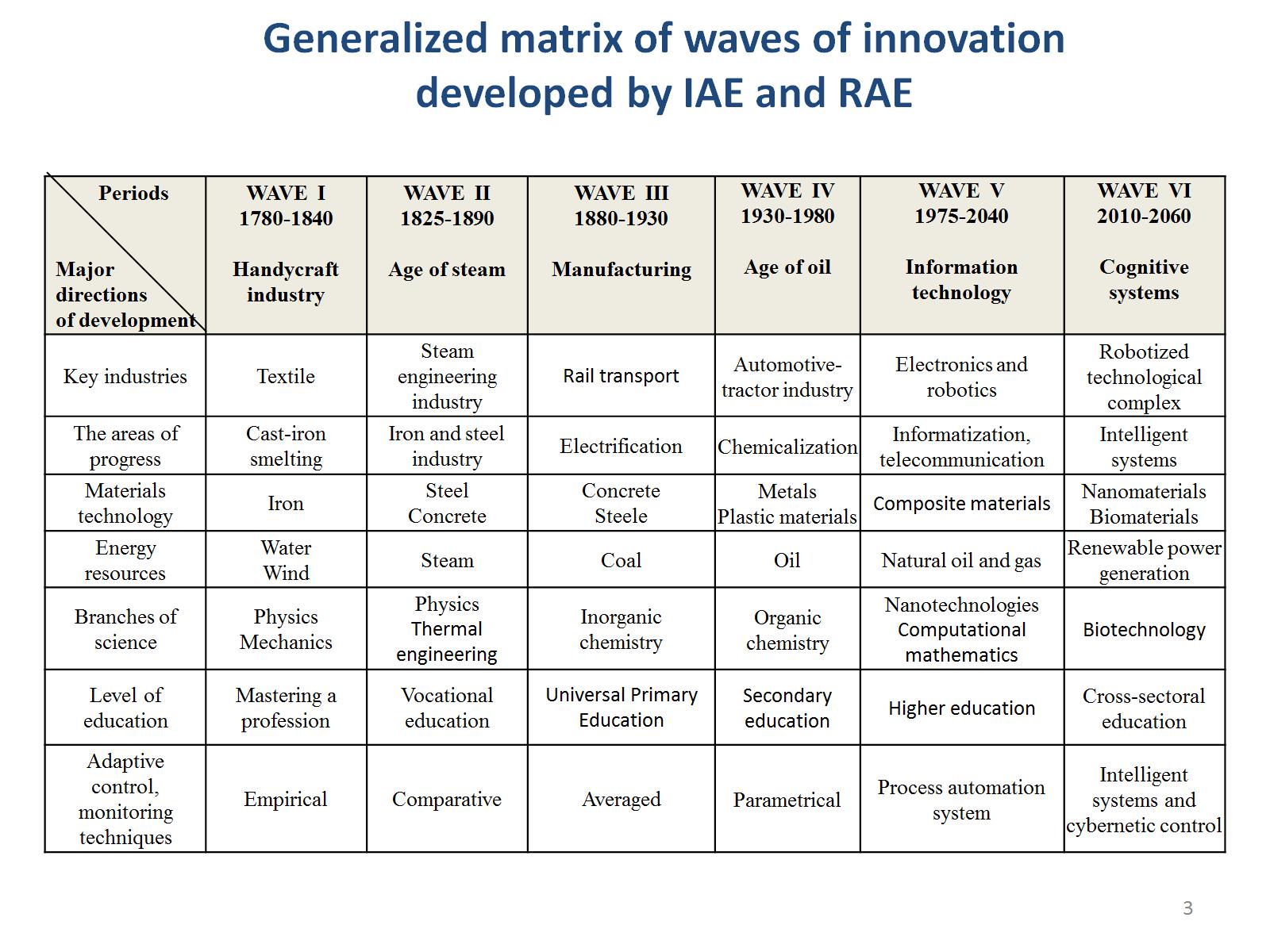 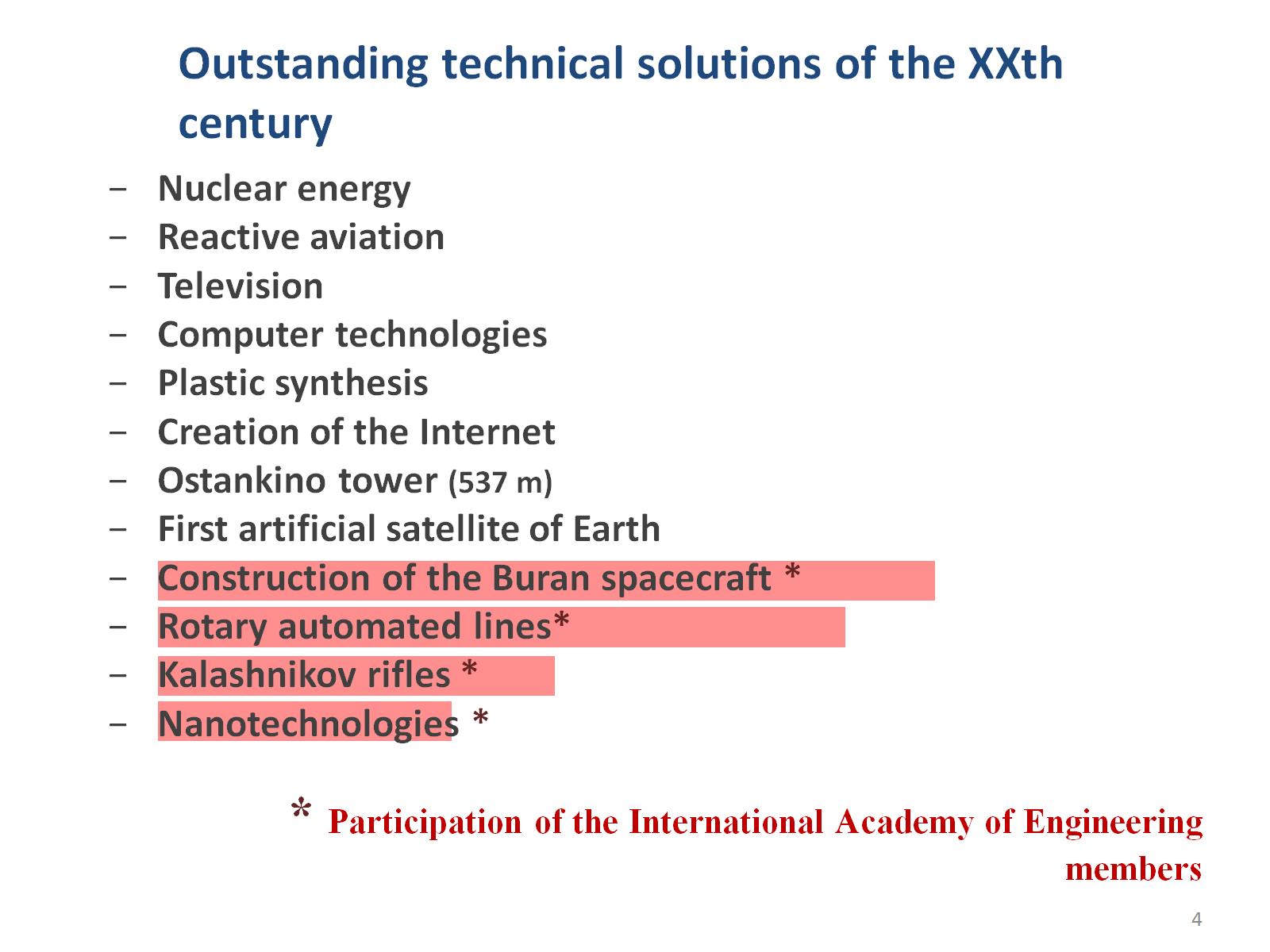 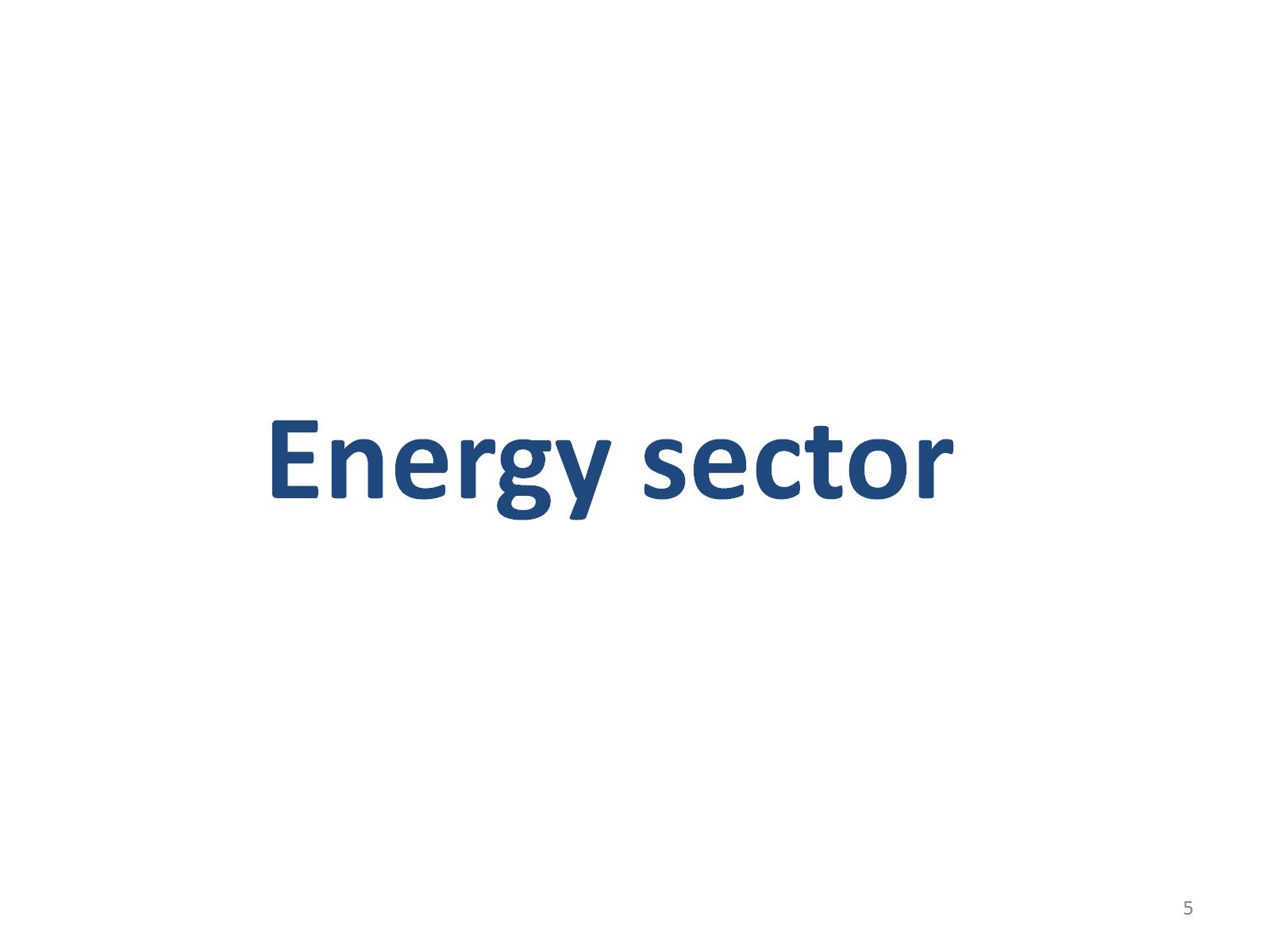 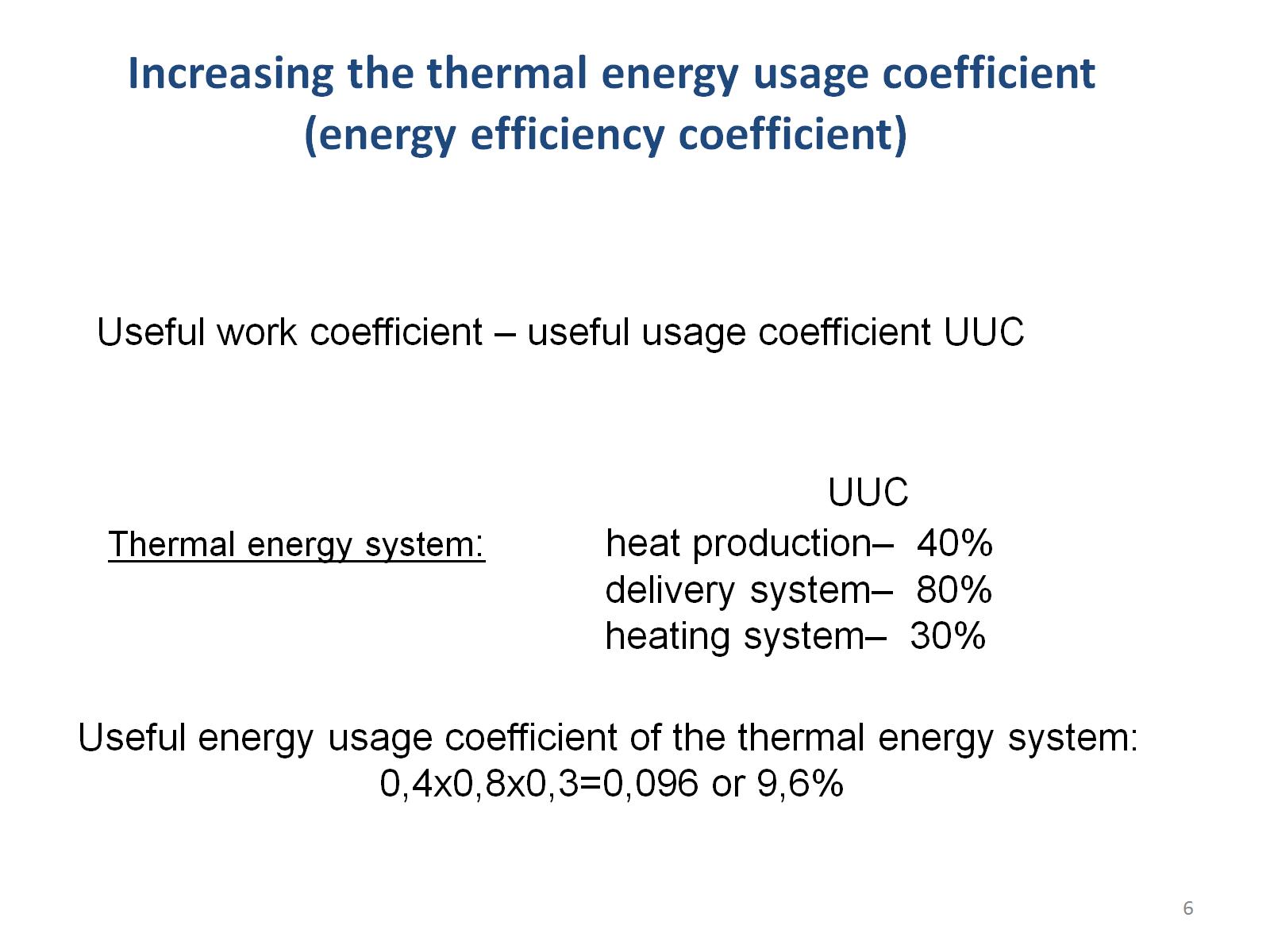 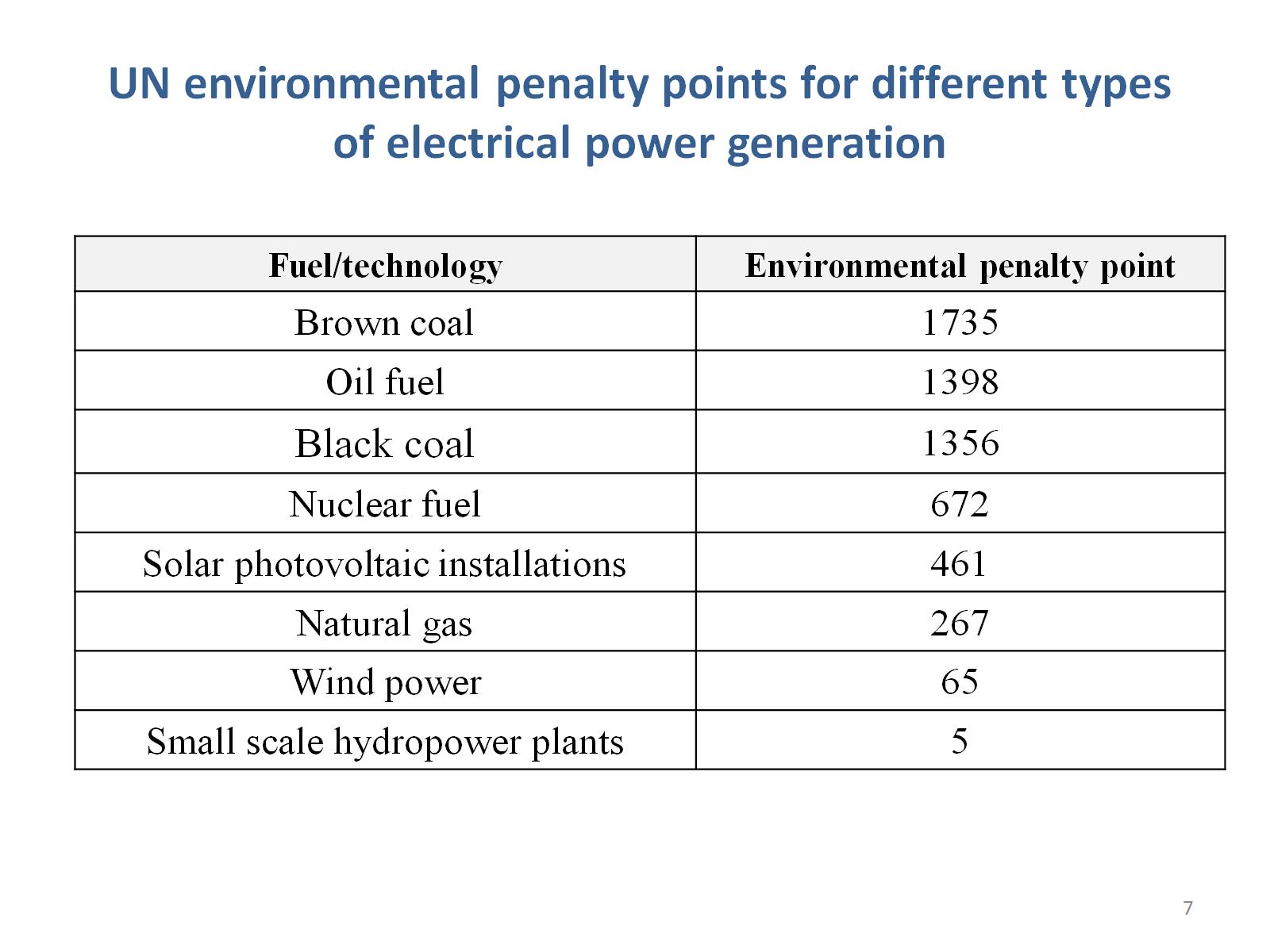 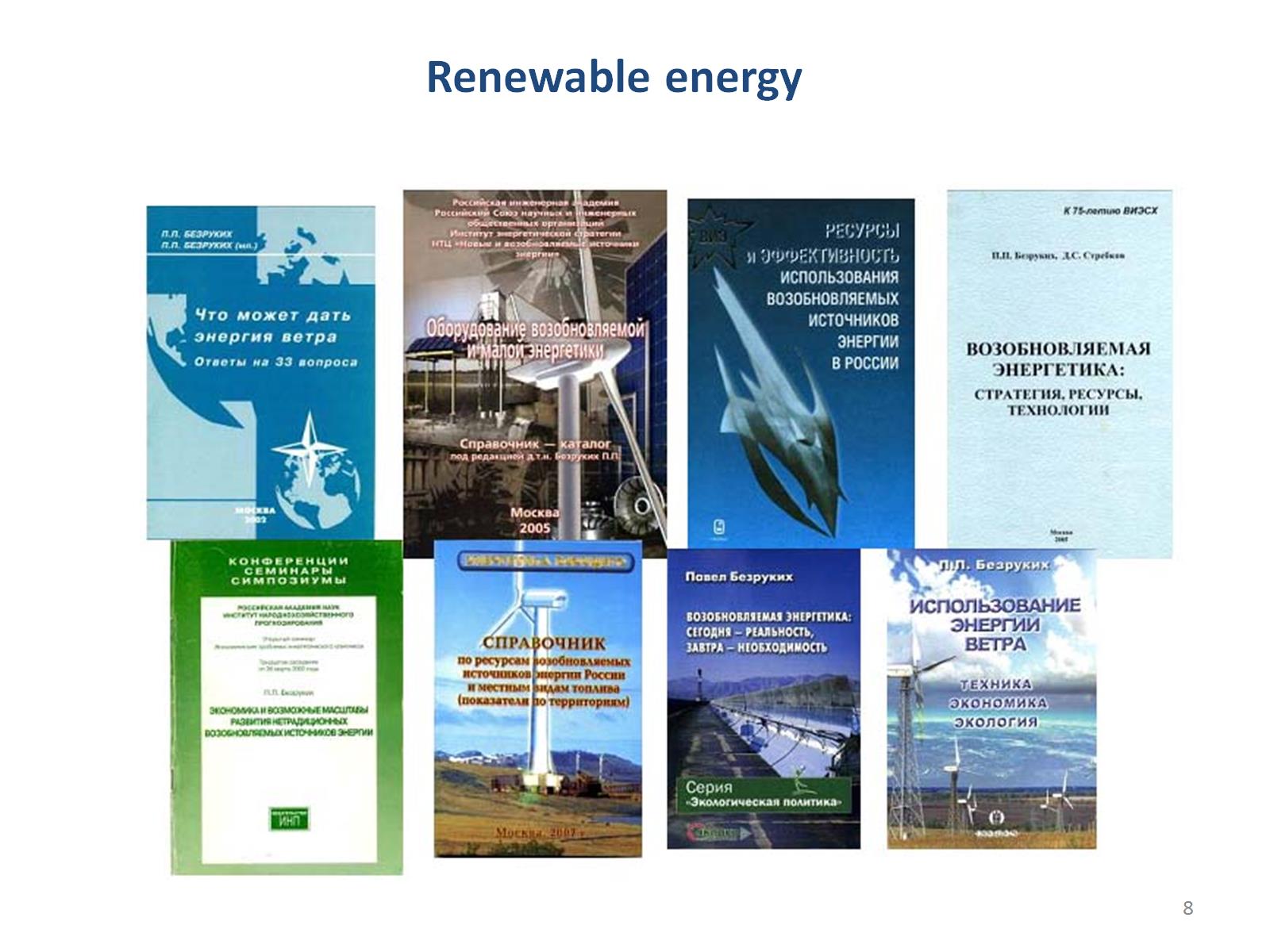 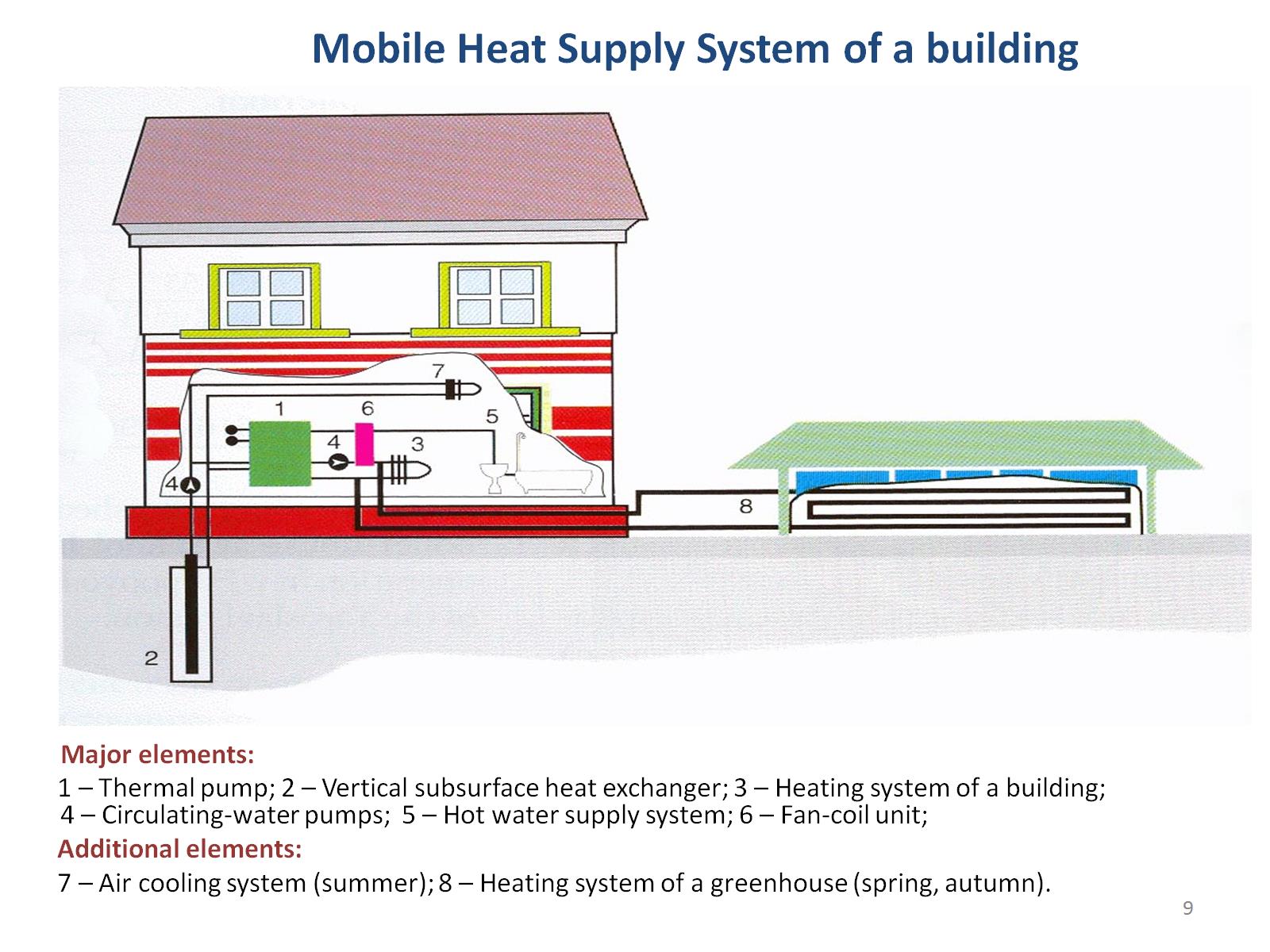 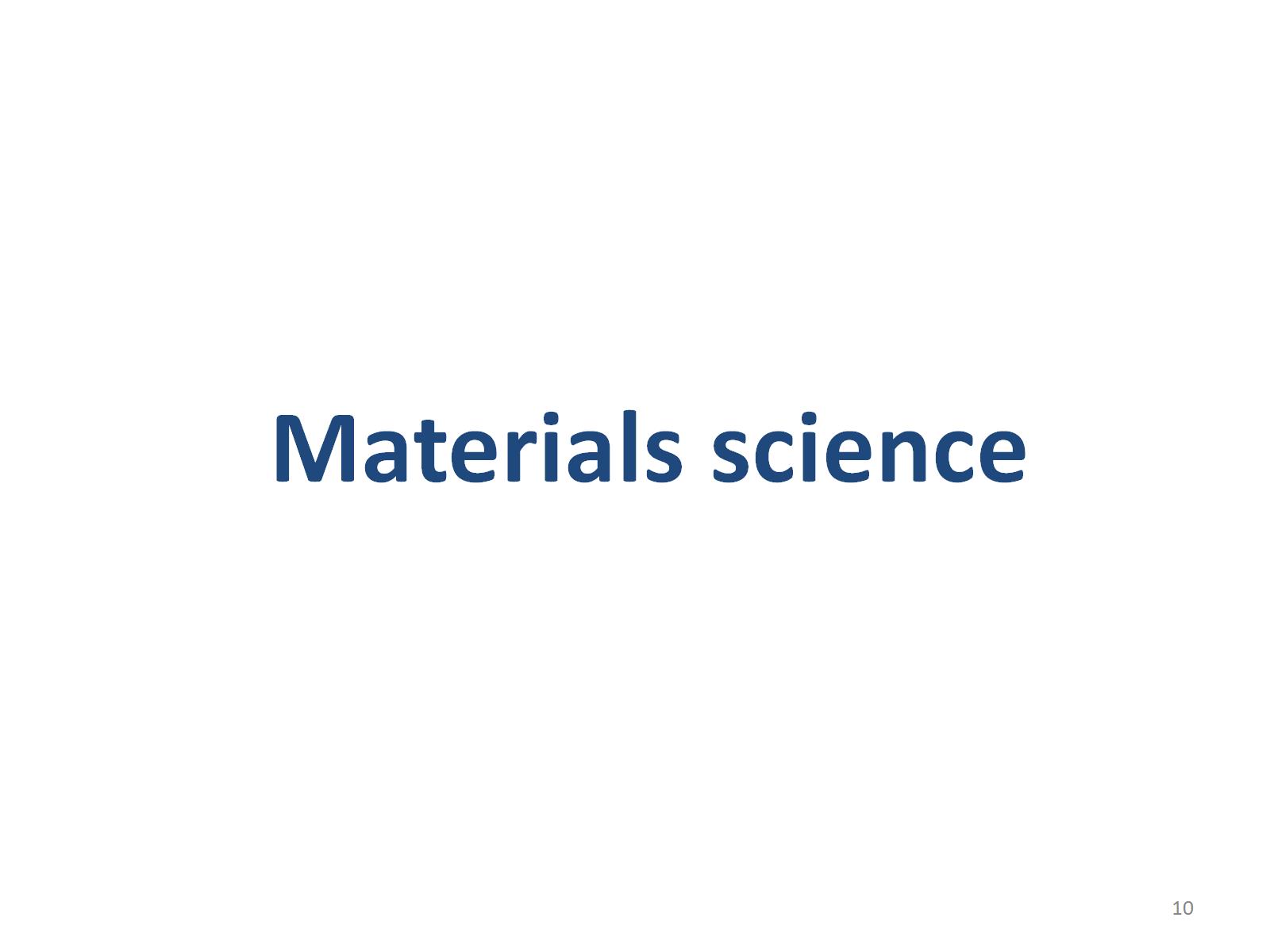 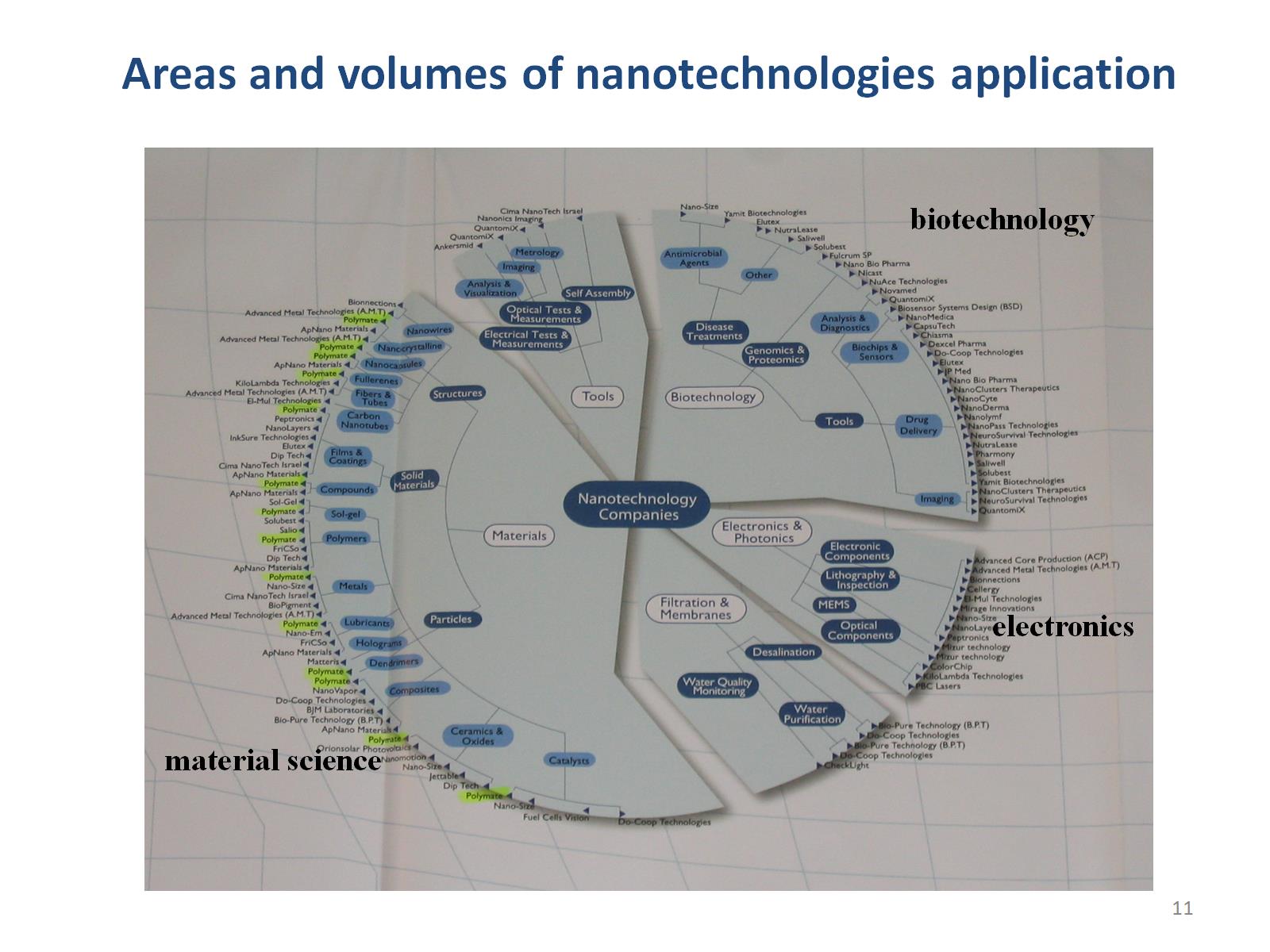 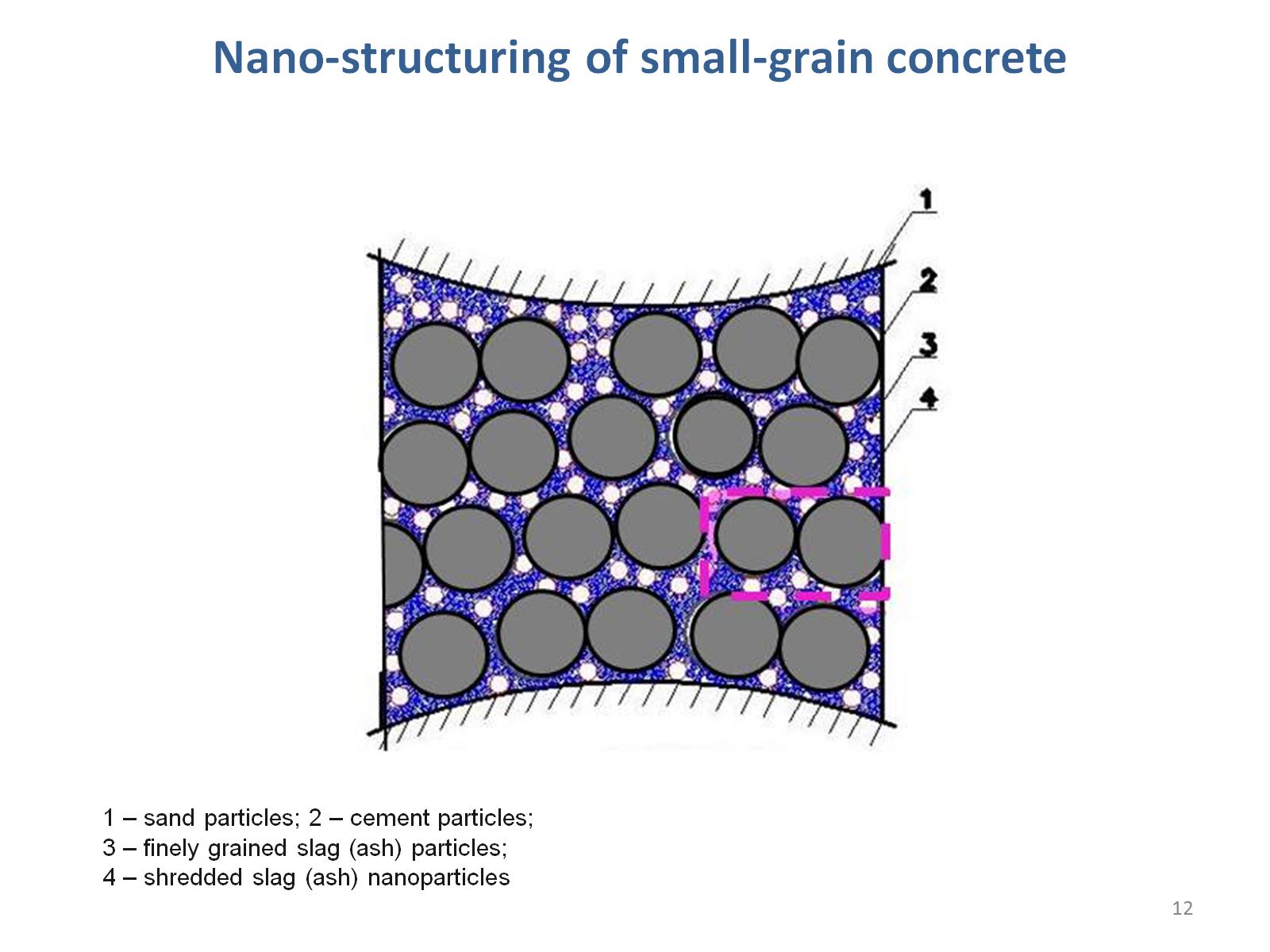 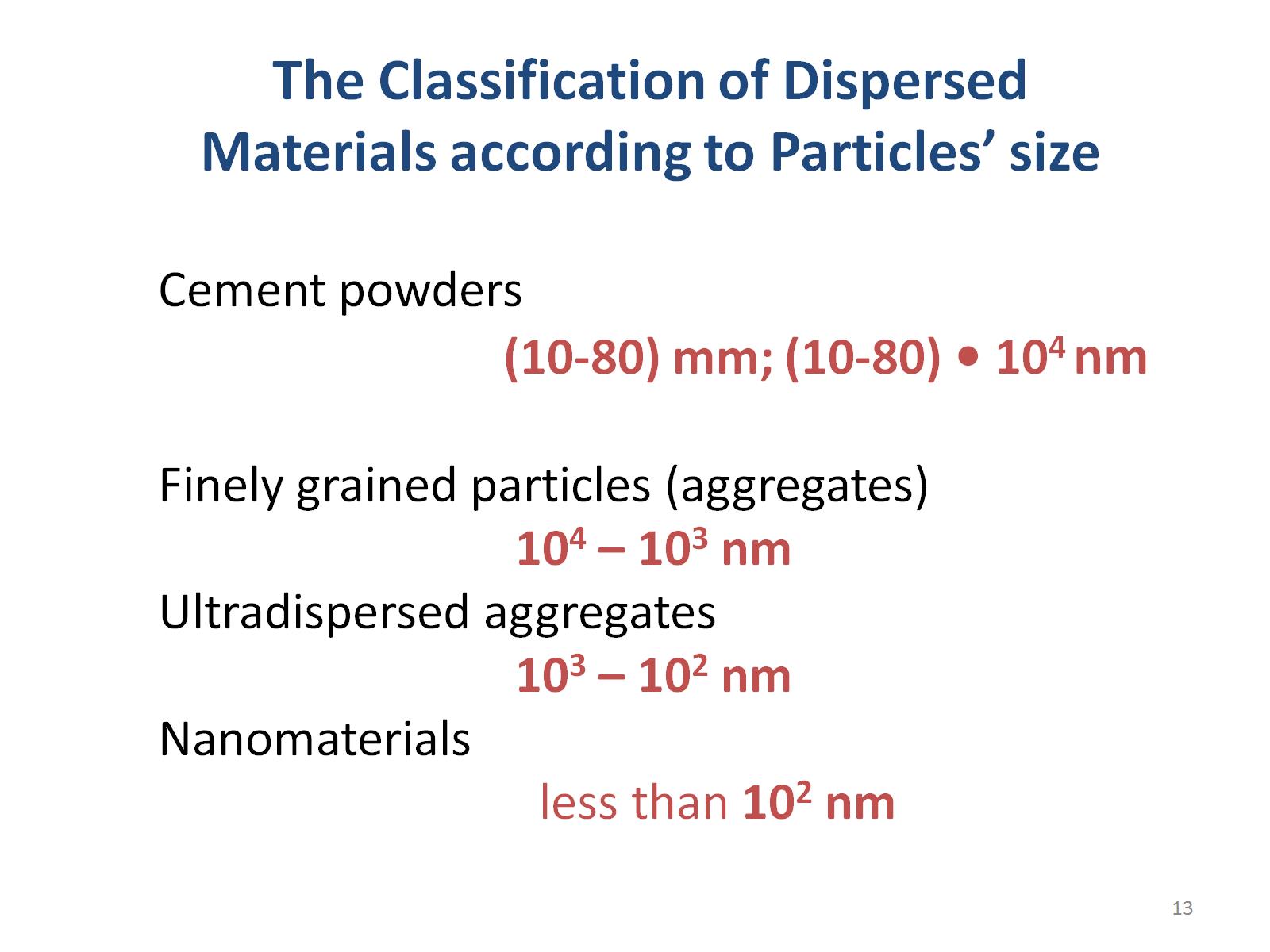 Cement powders                              (10-80) mm; (10-80) • 104 nmFinely grained particles (aggregates)                              104 – 103 nmUltradispersed aggregates                              103 – 102 nmNanomaterials			less than 102 nm
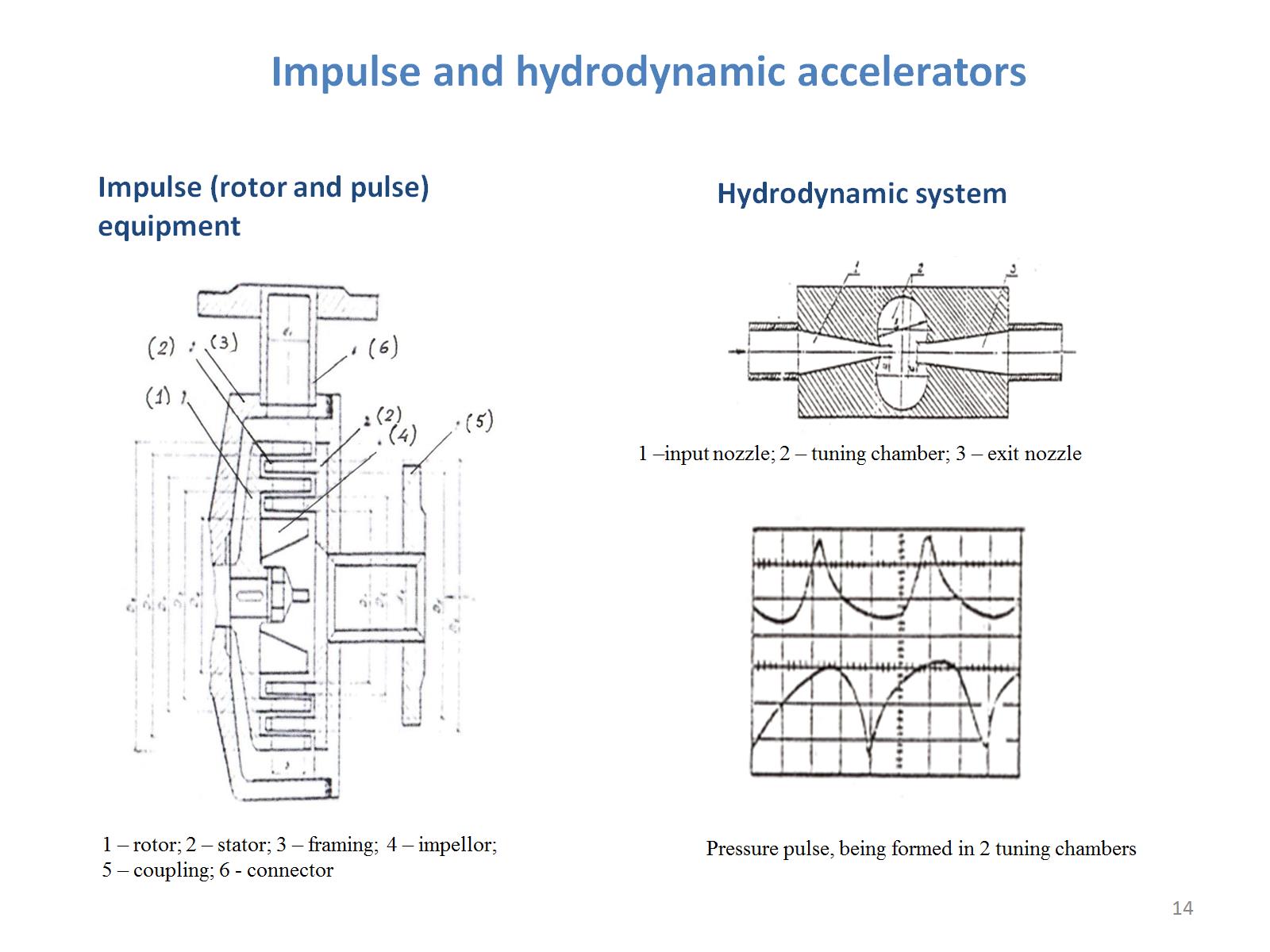 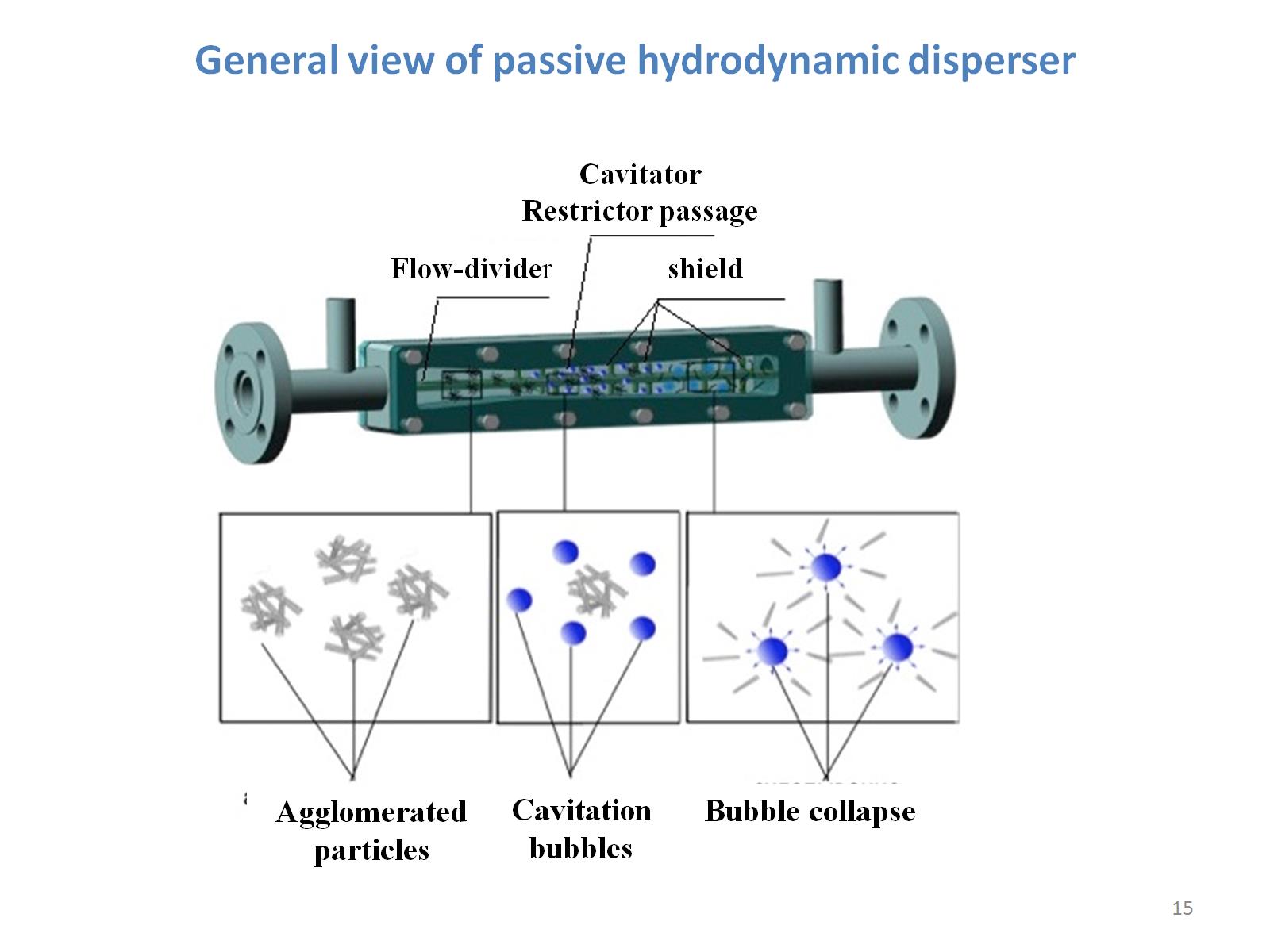 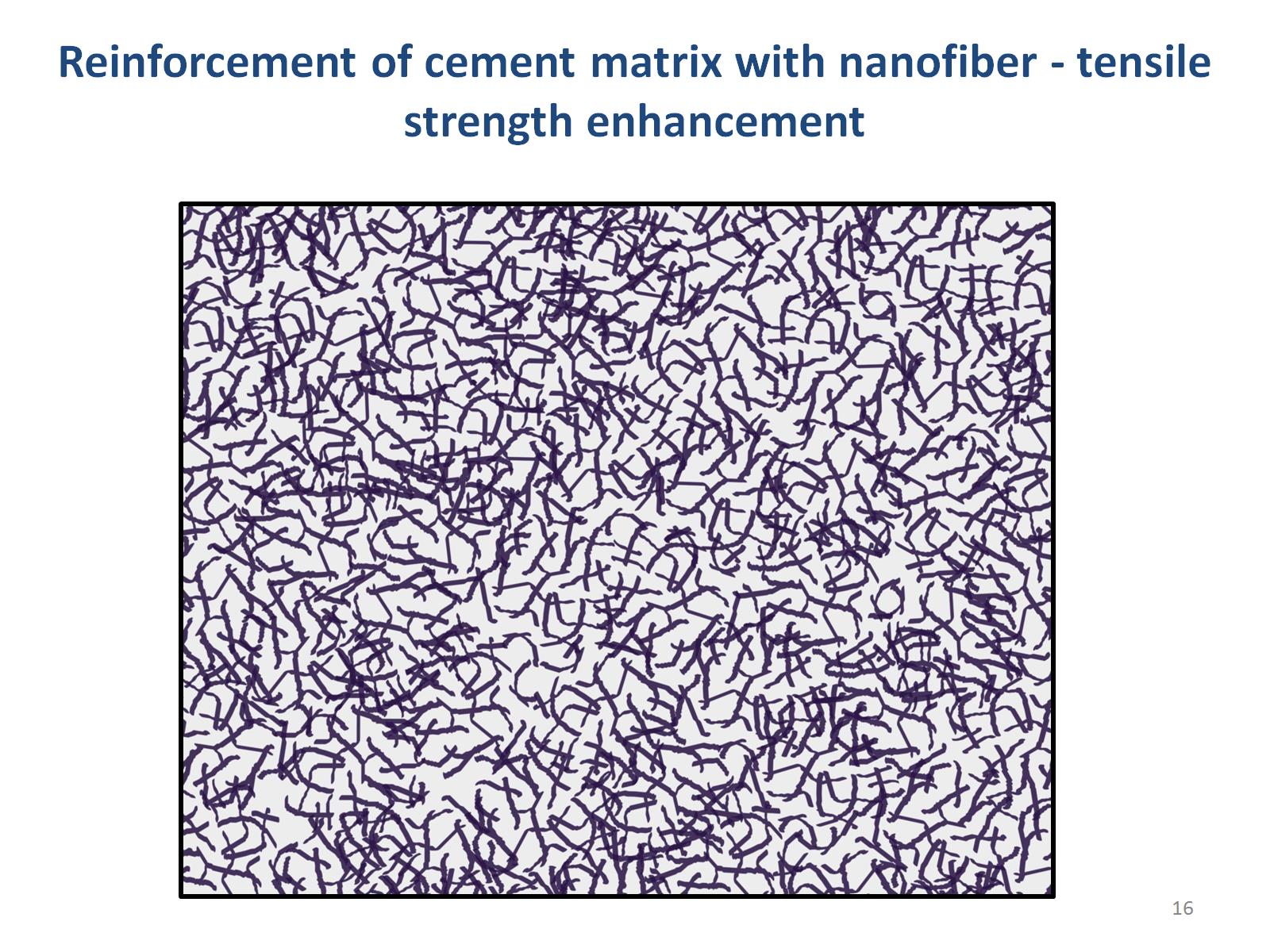 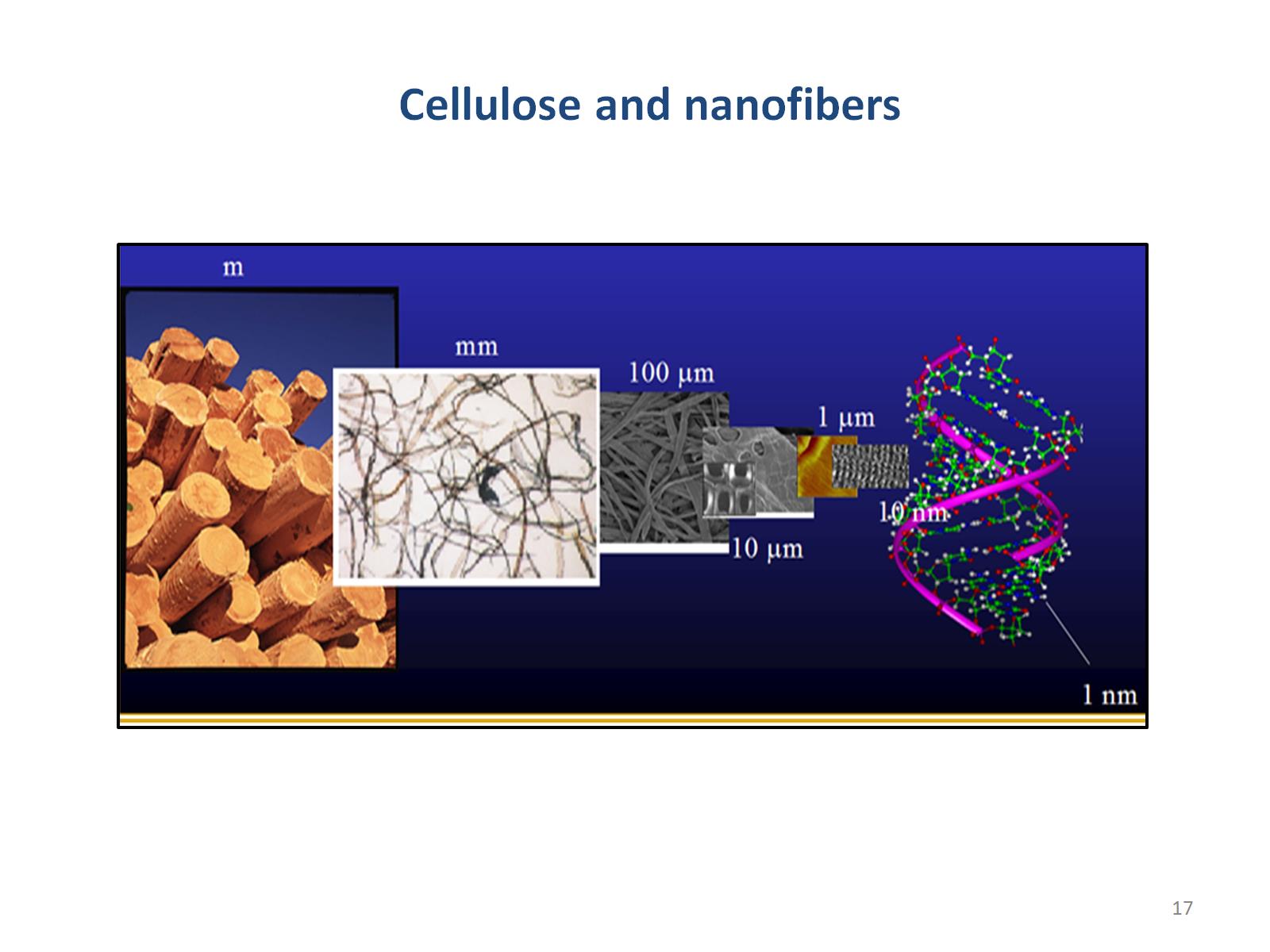 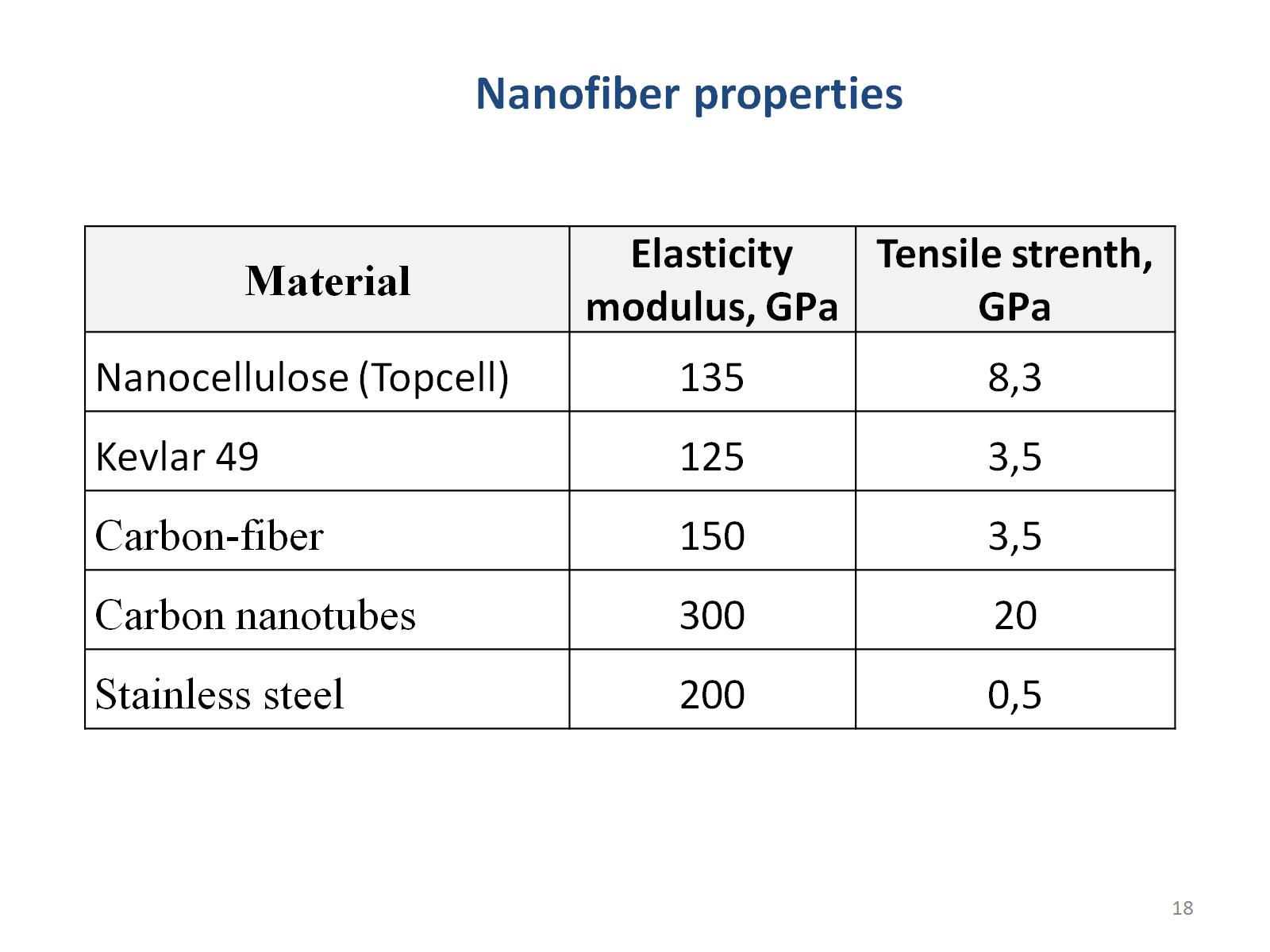 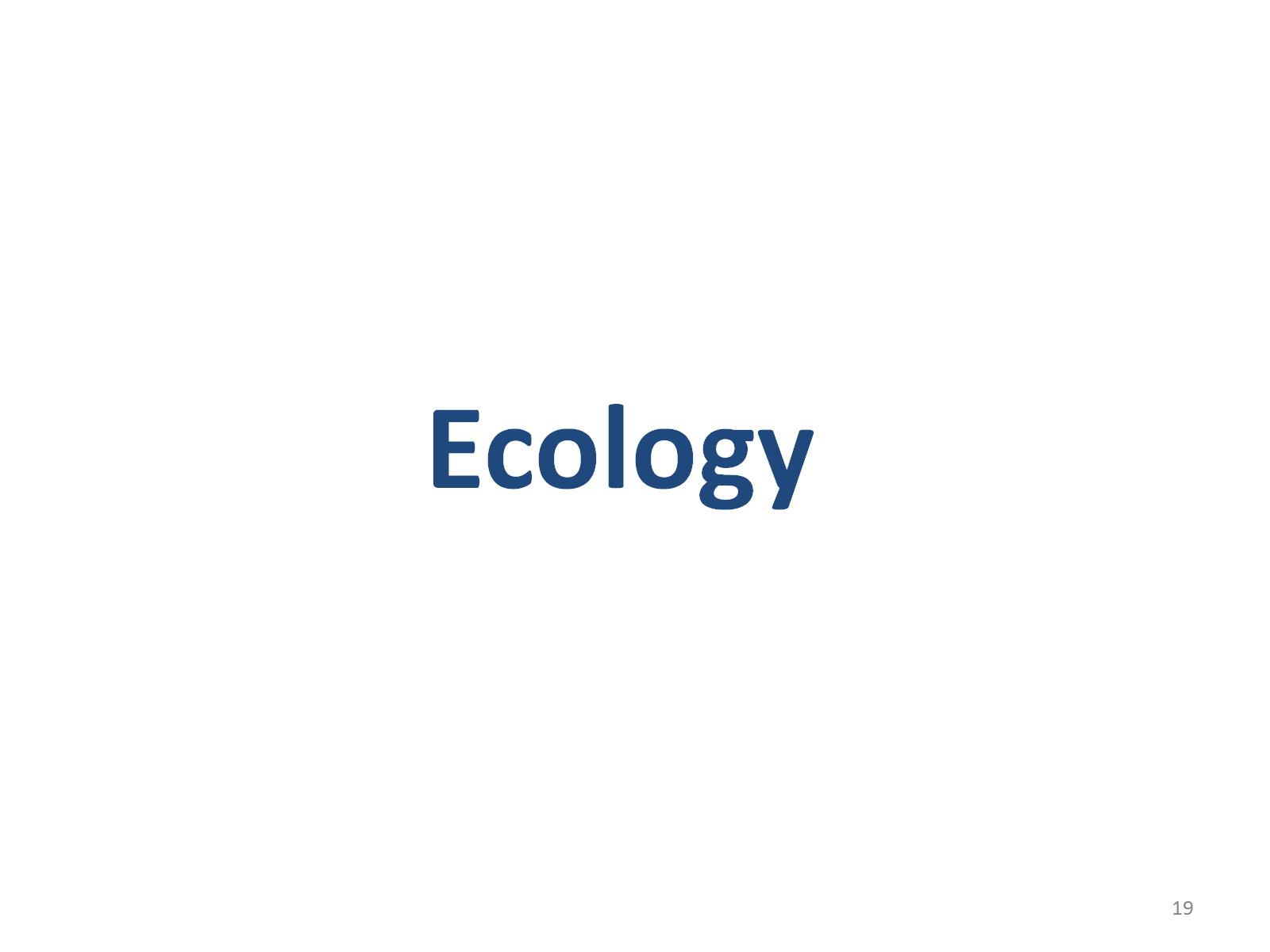 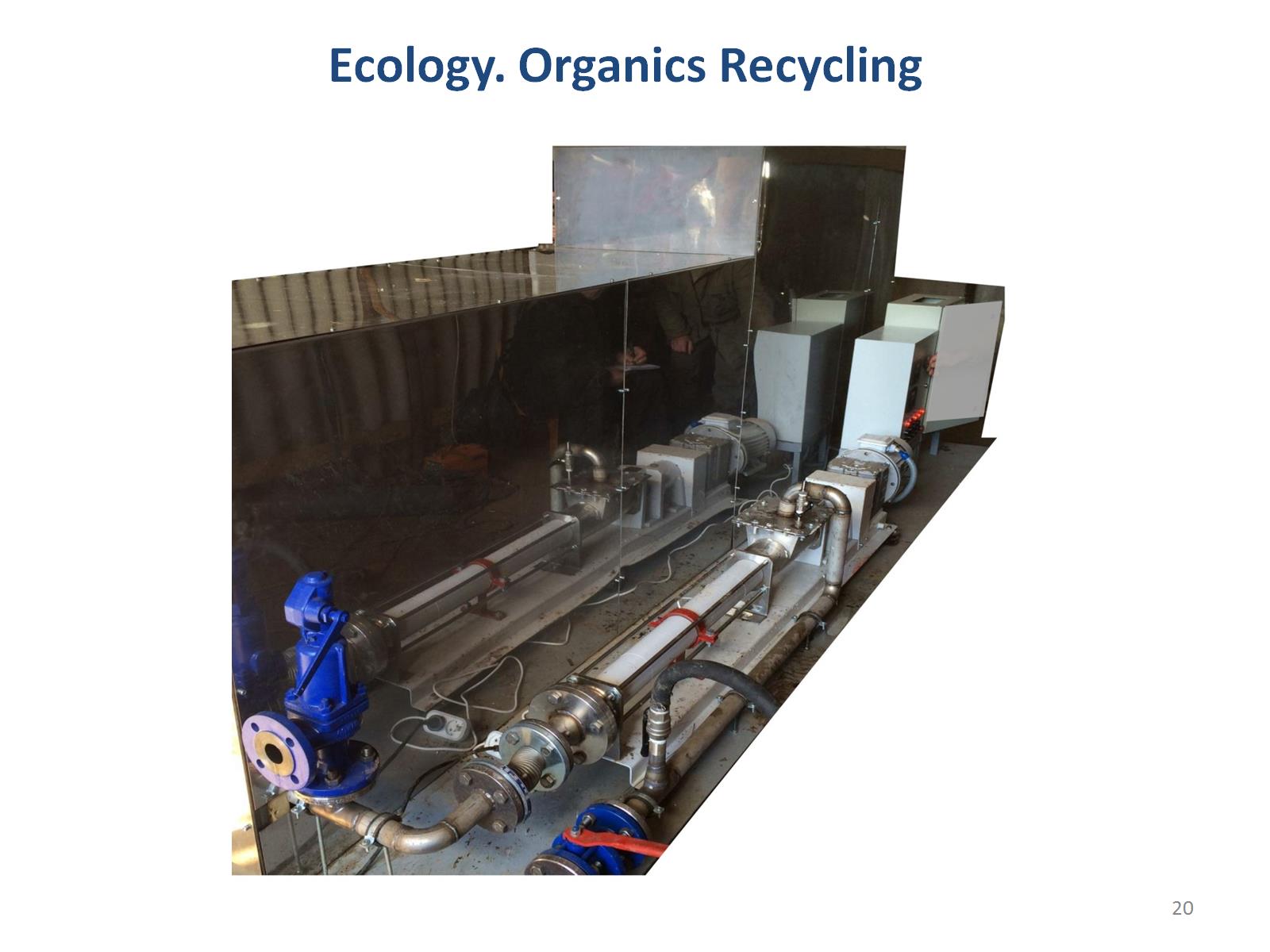 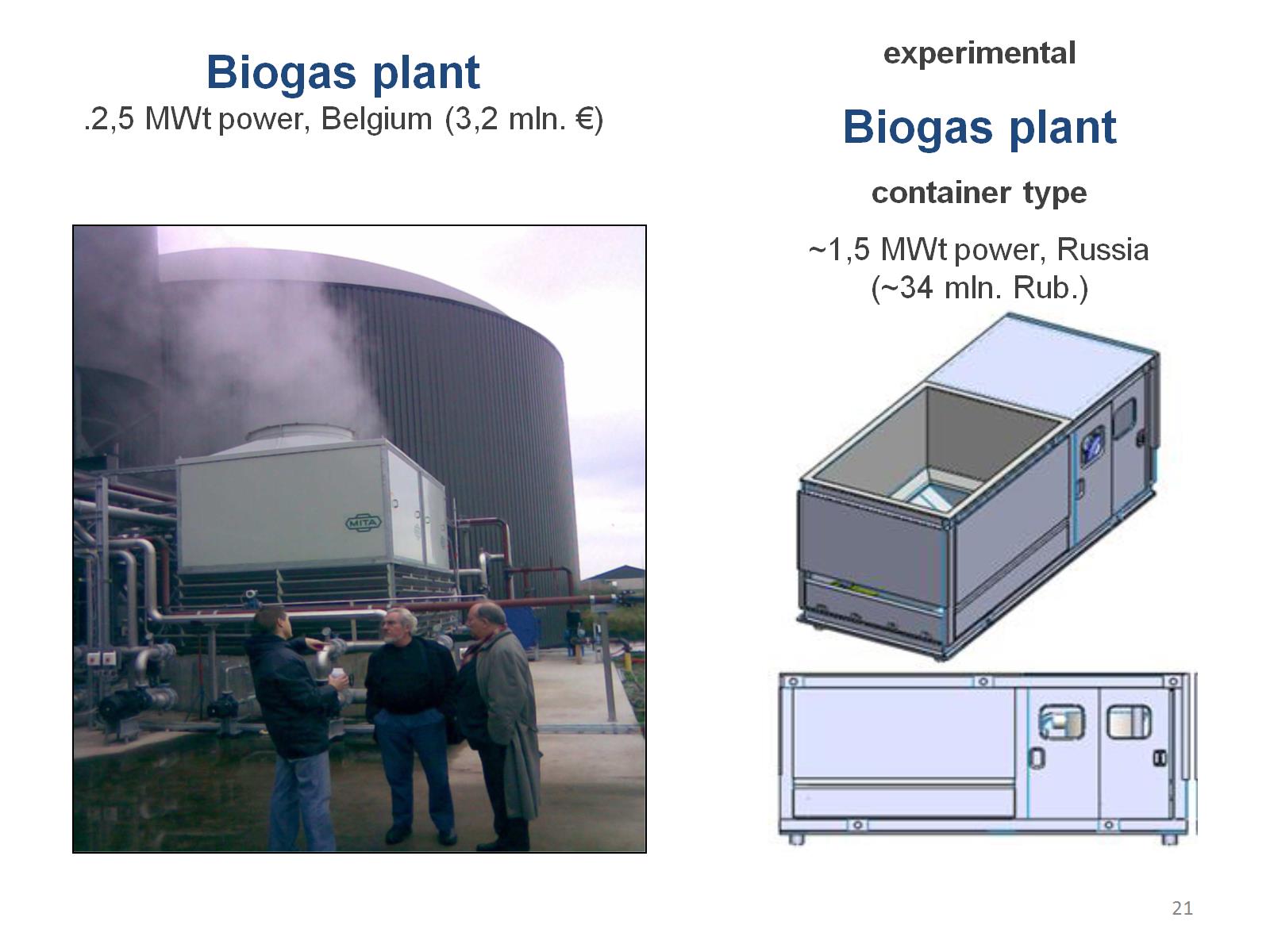 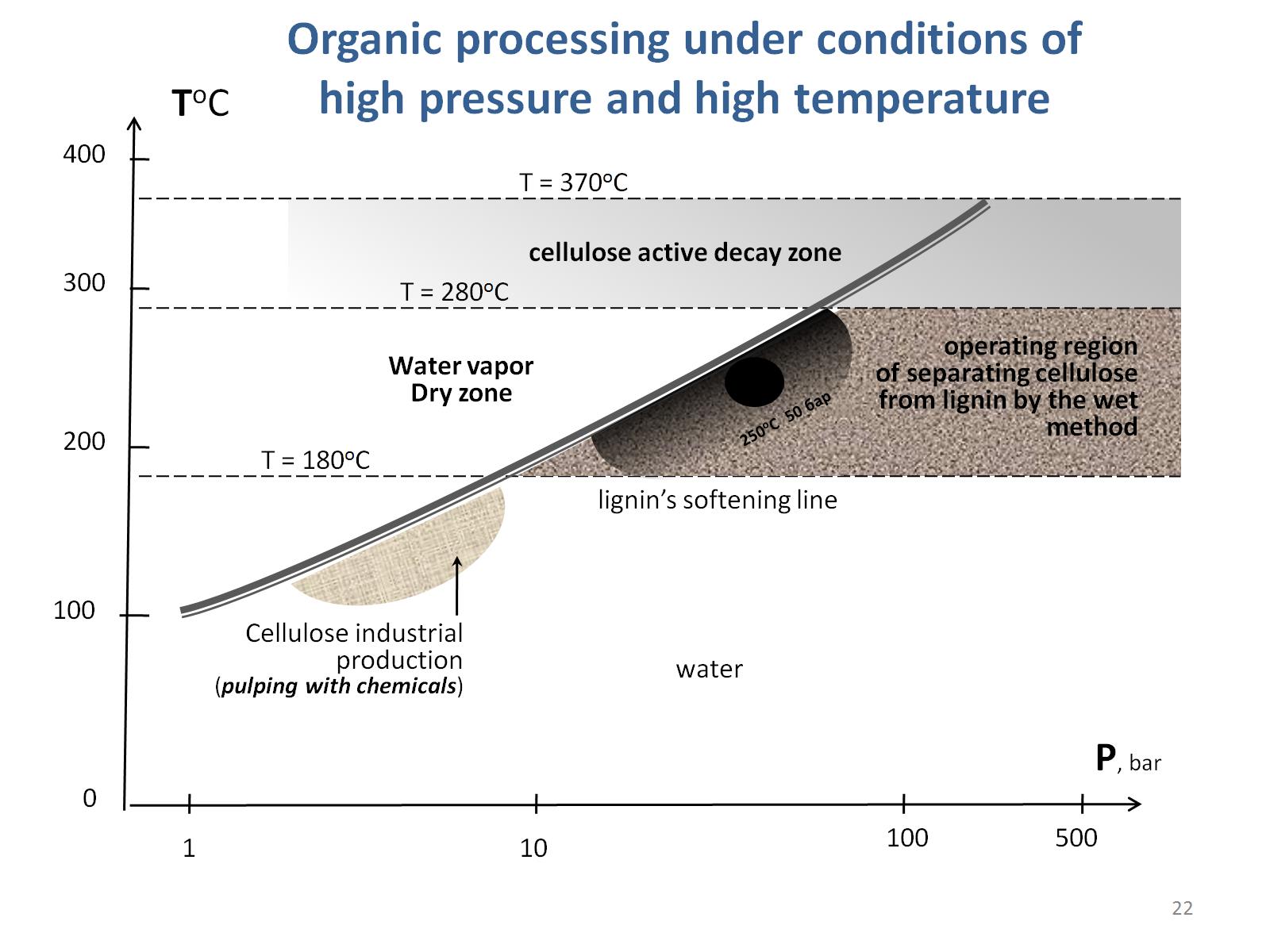 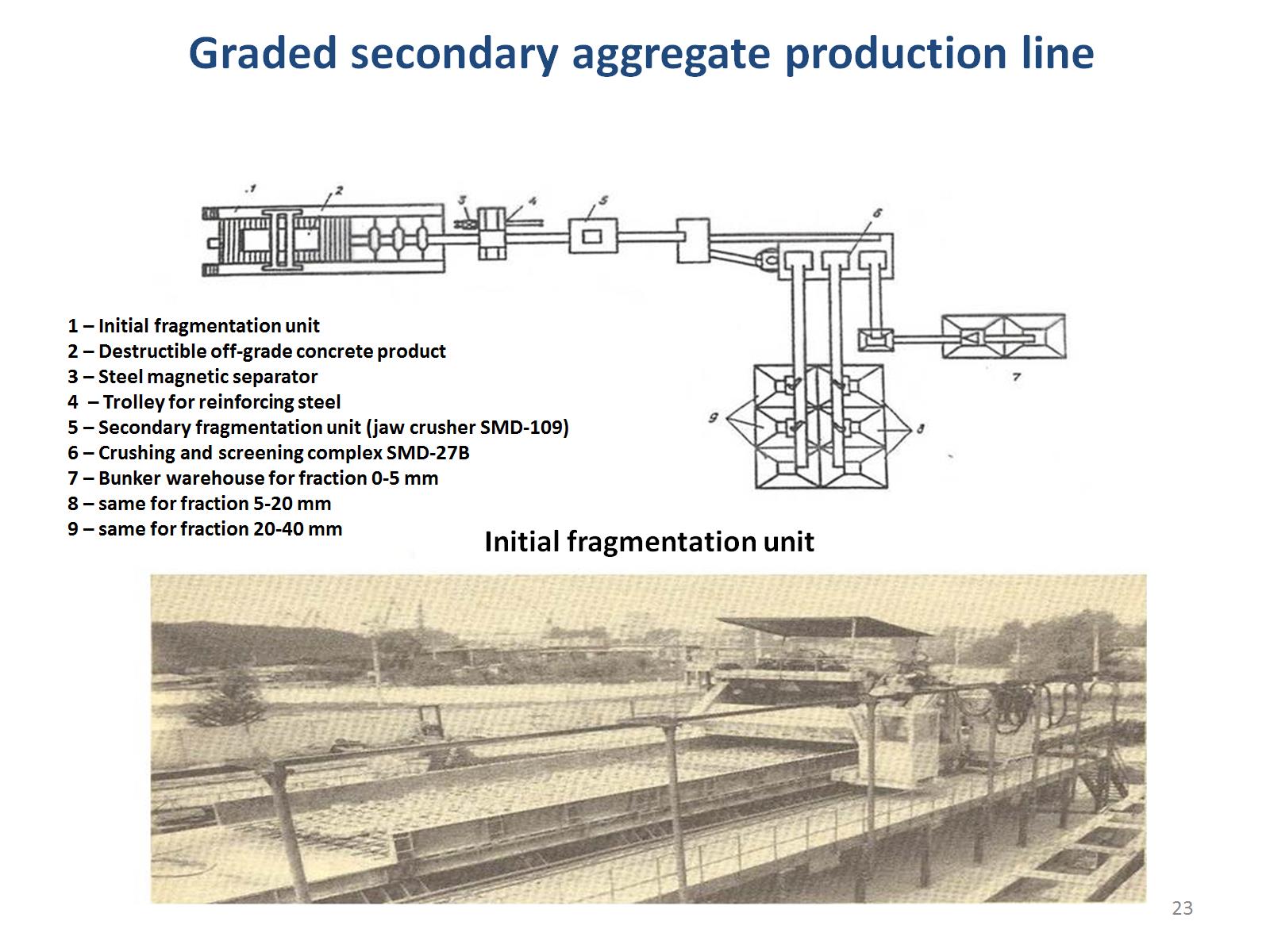 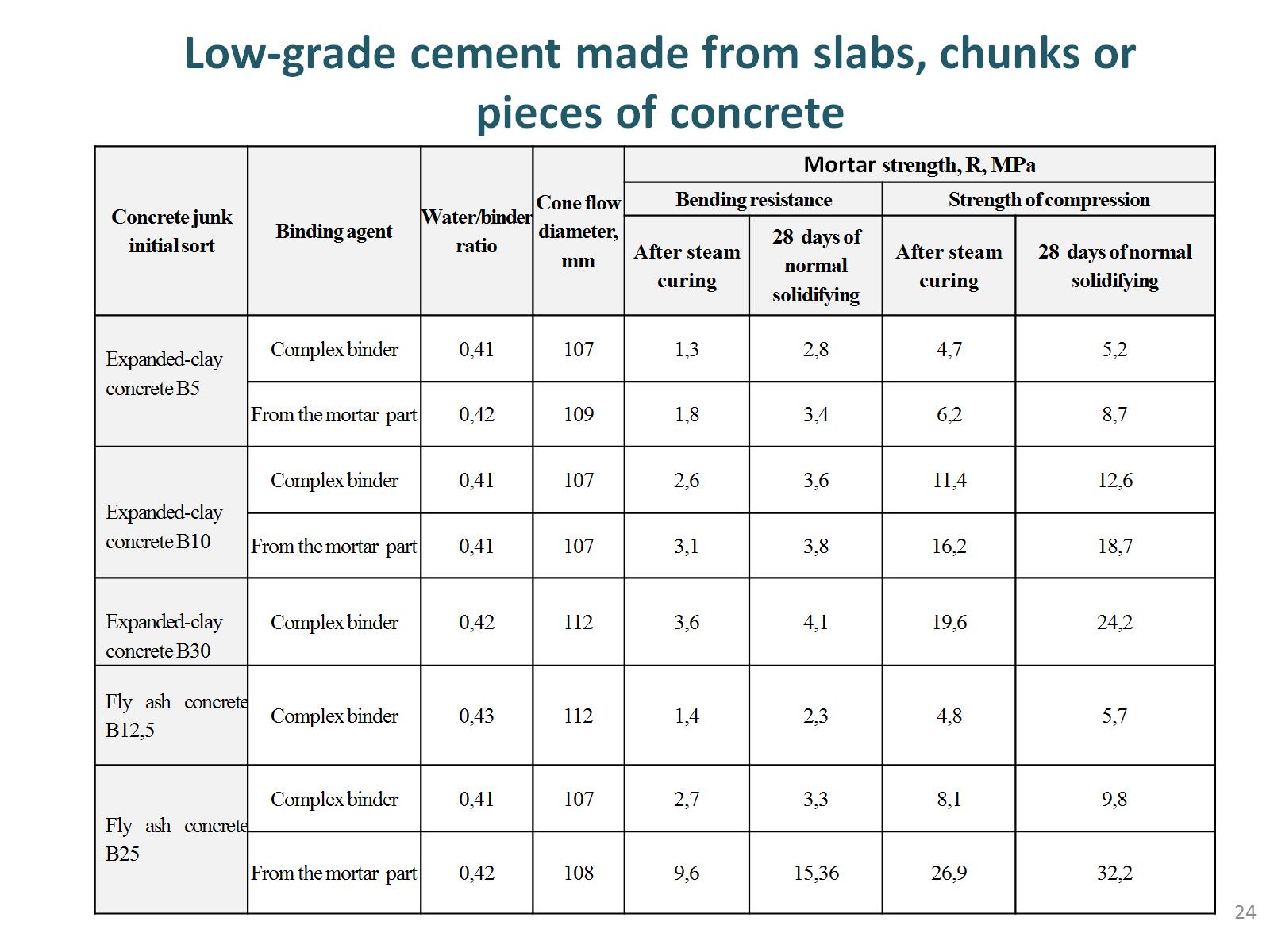 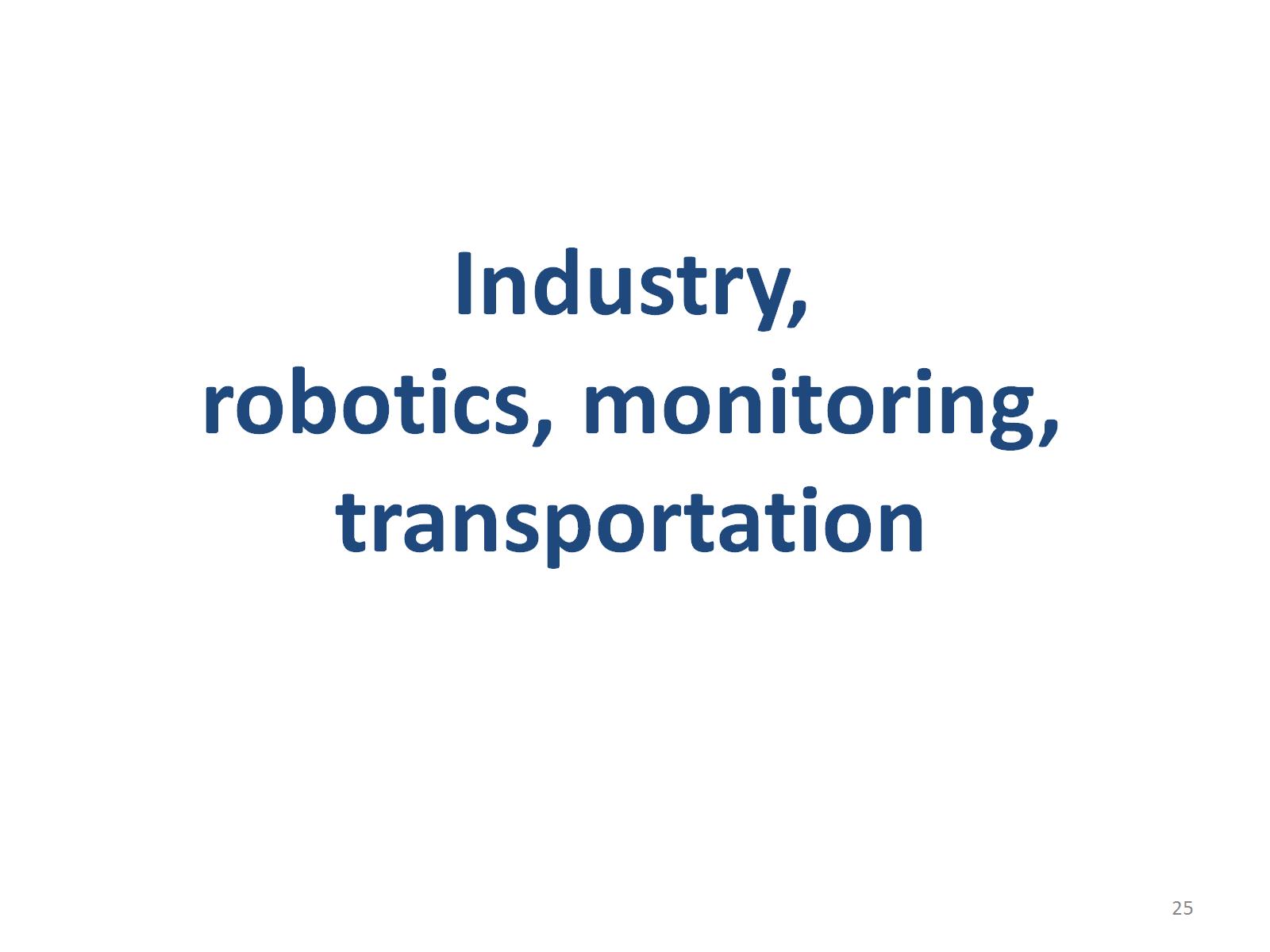 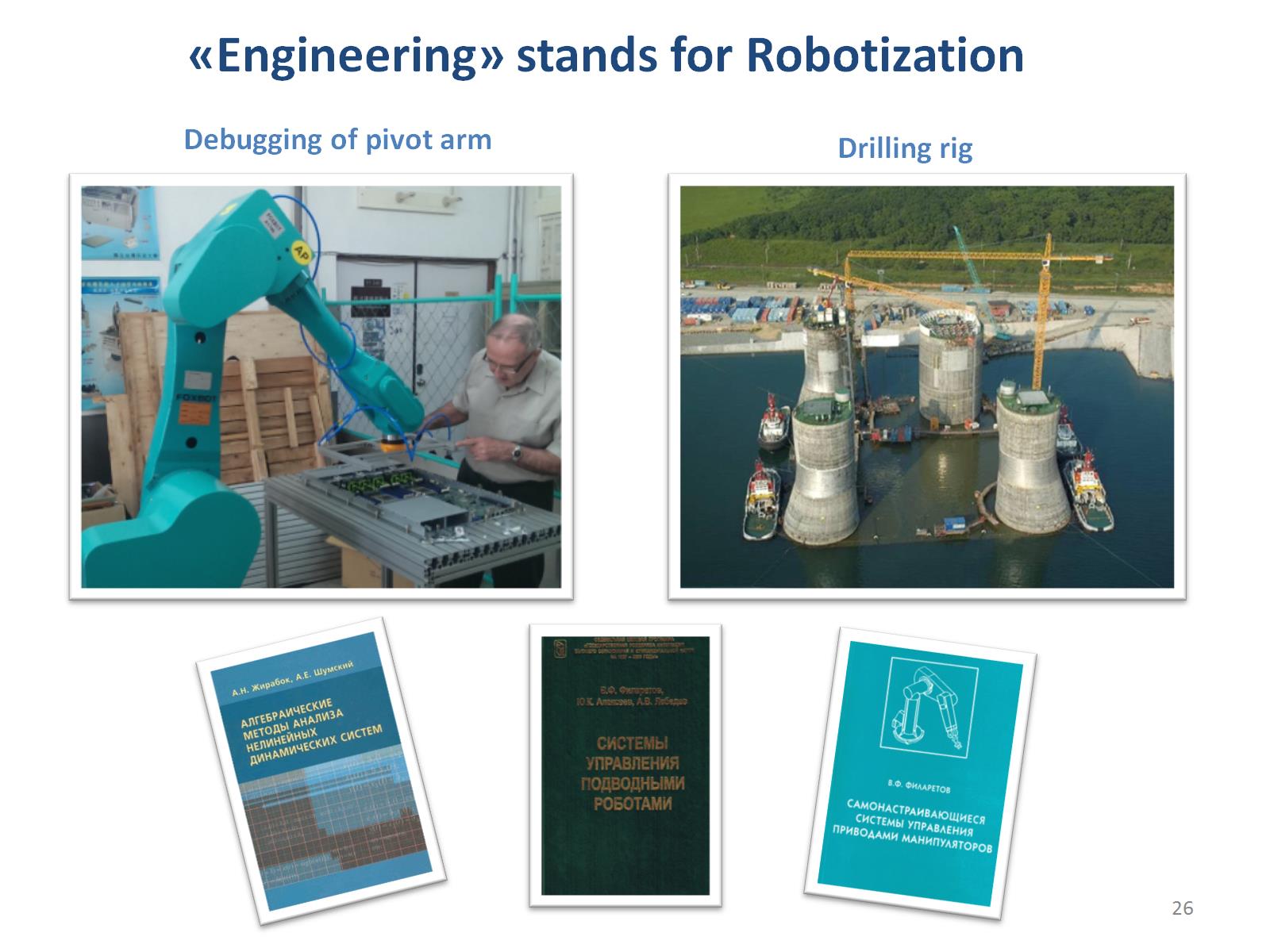 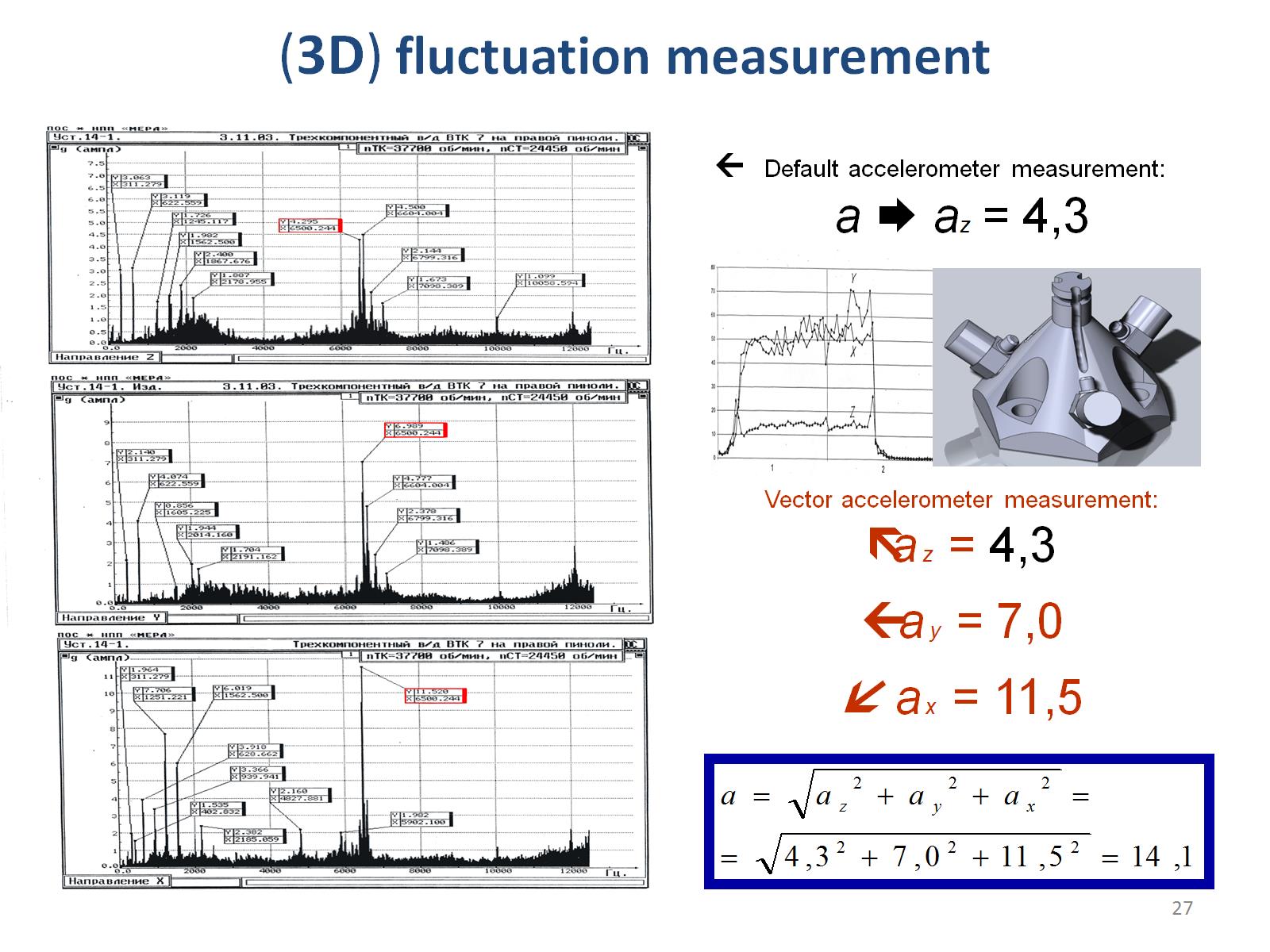 (3D) fluctuation measurement
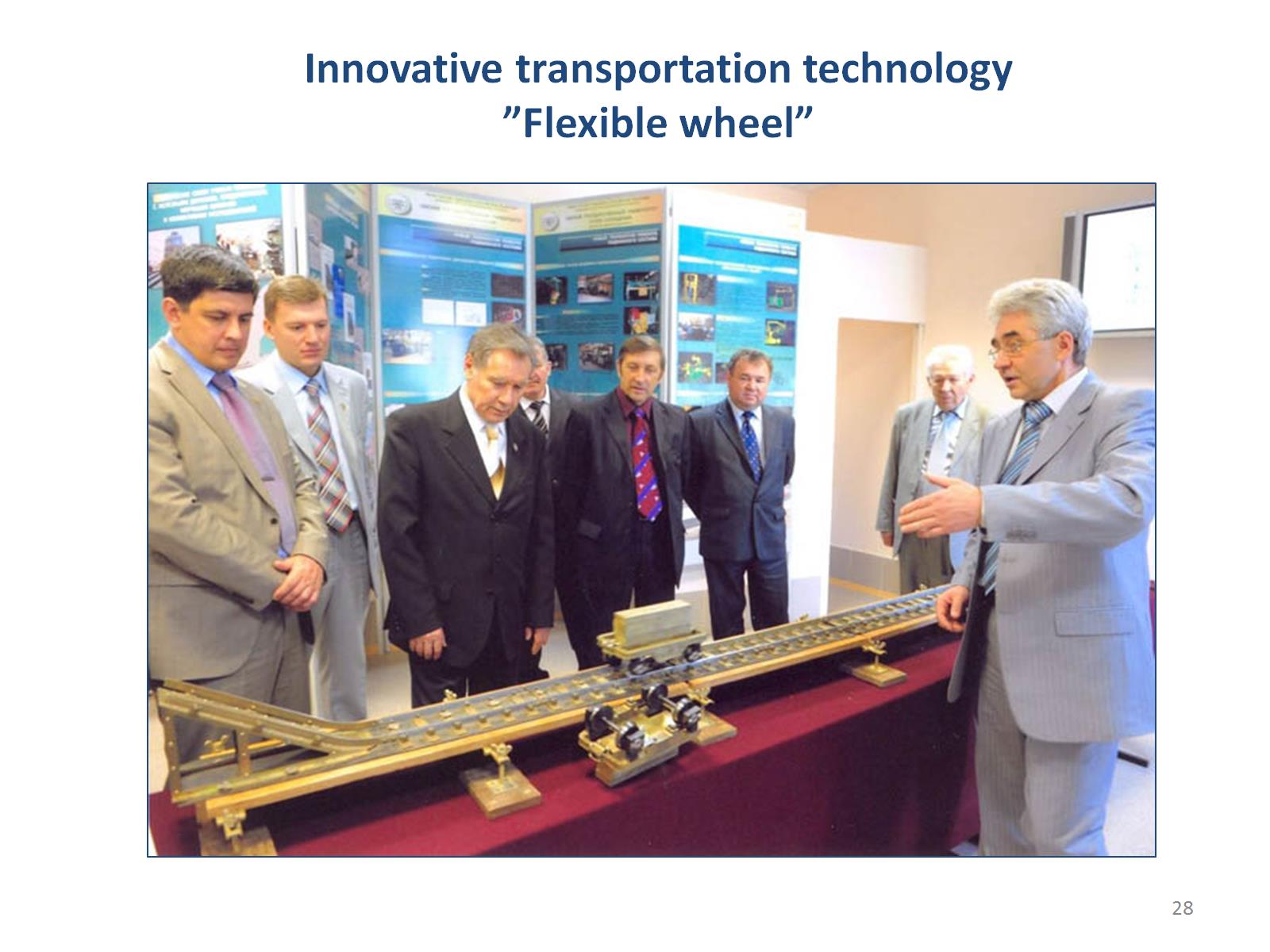 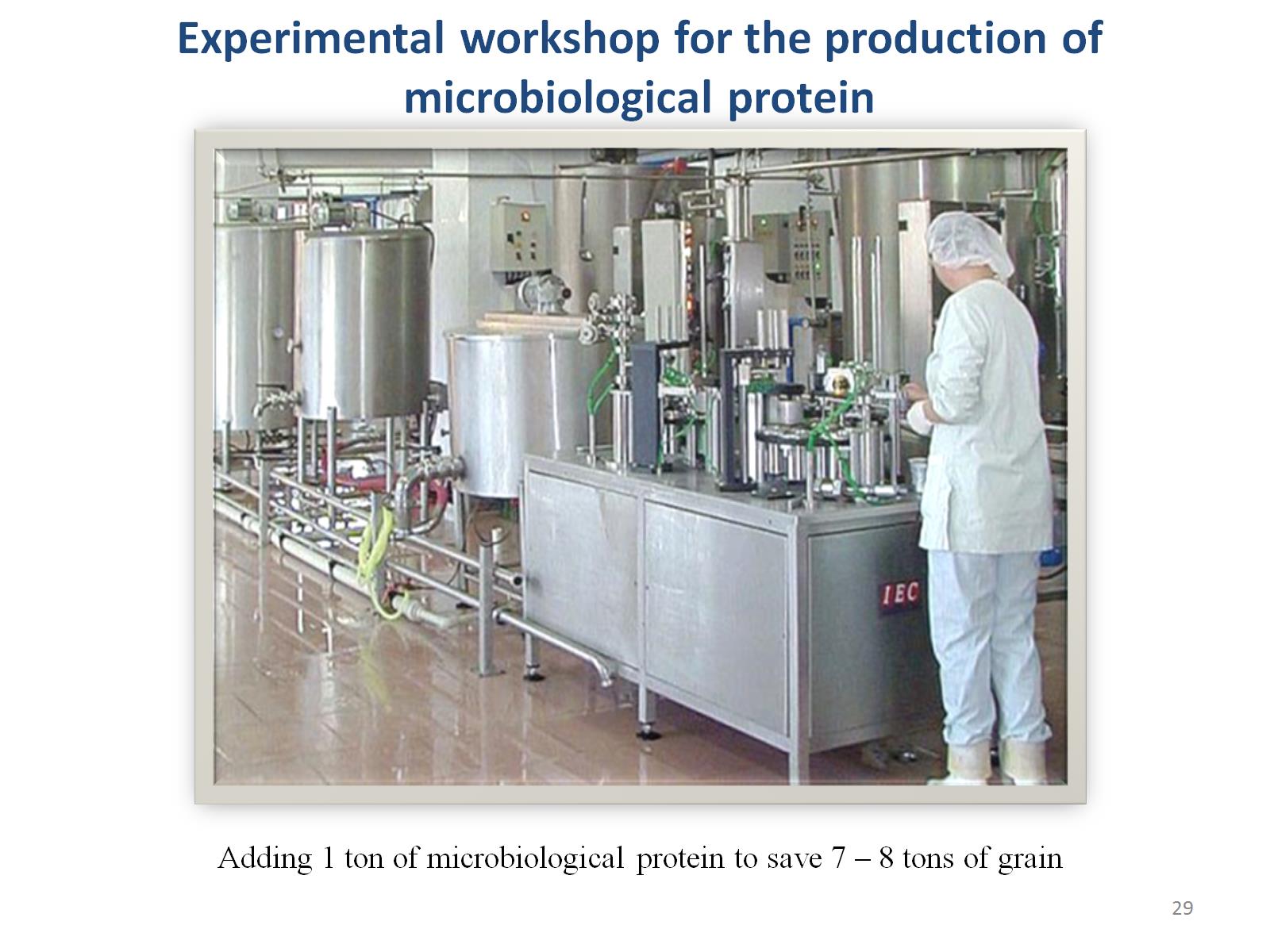 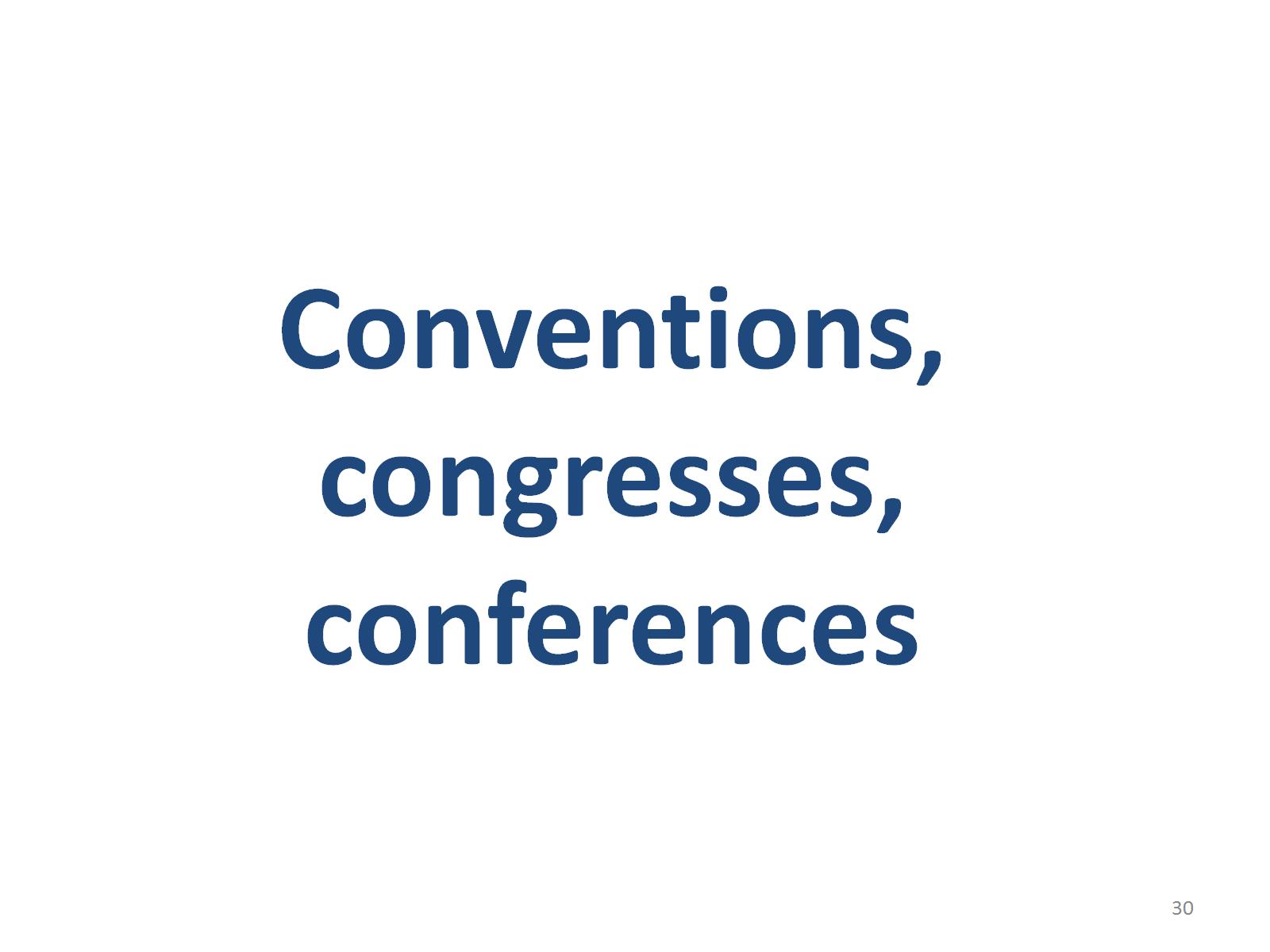 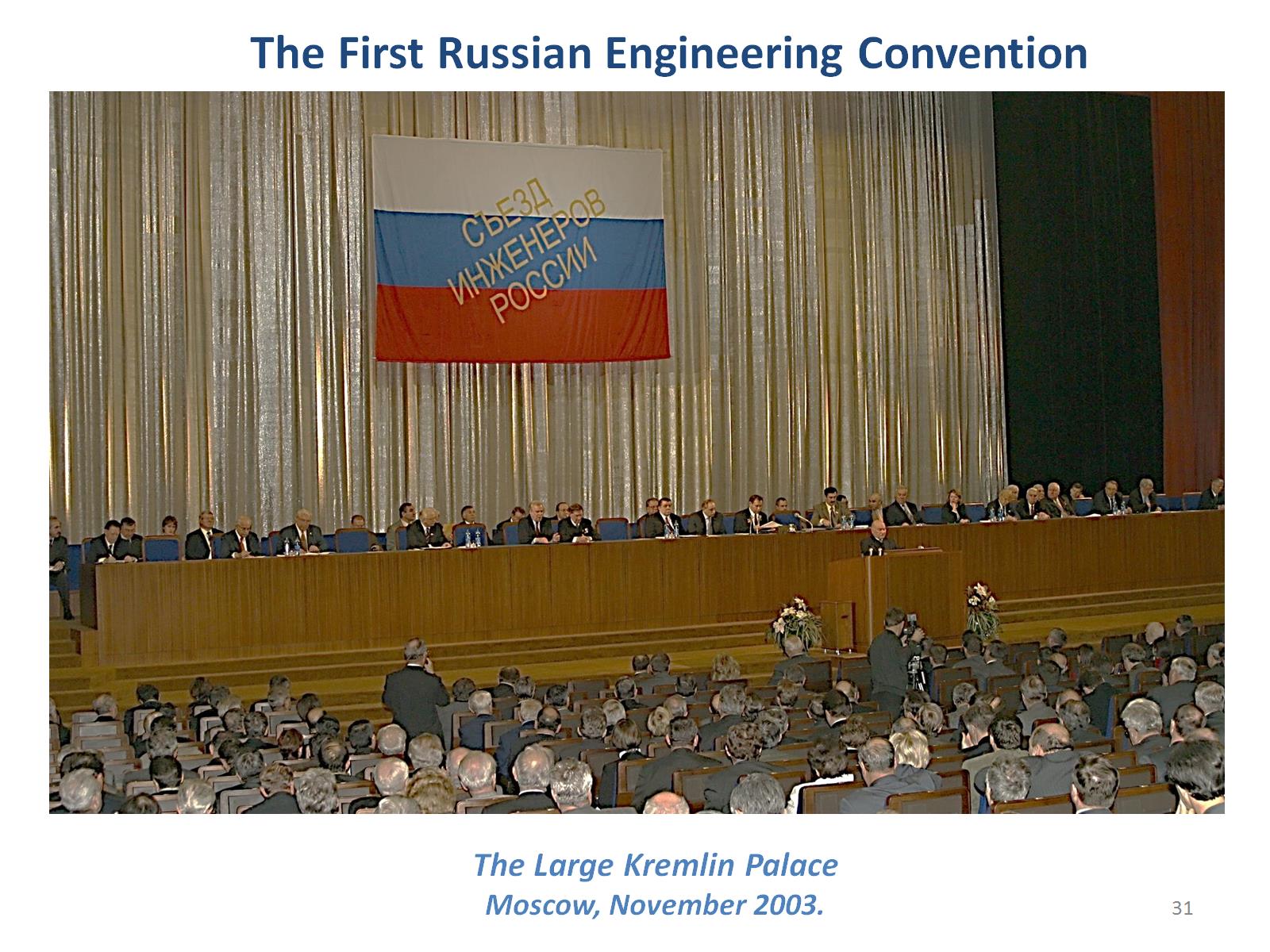 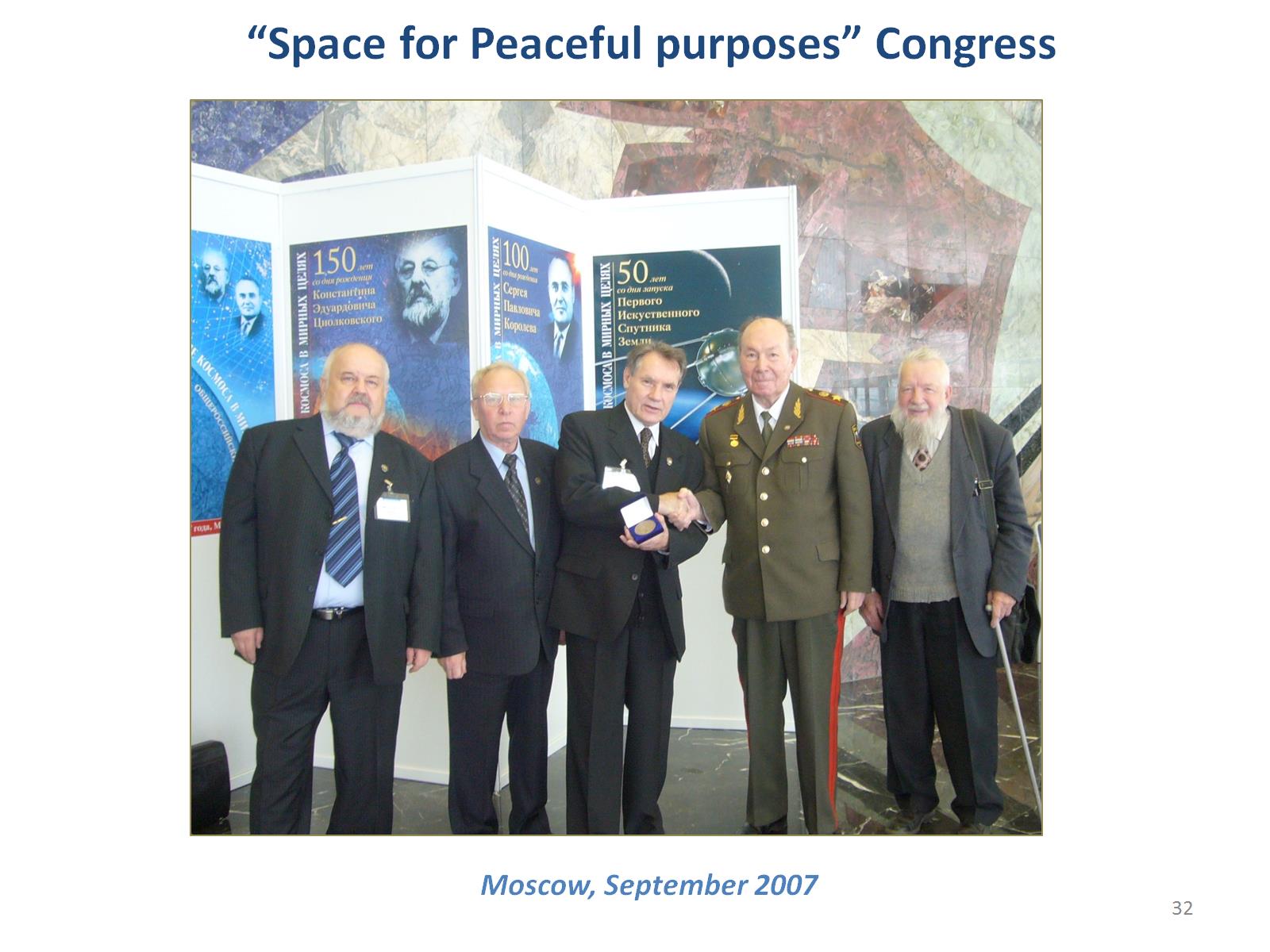 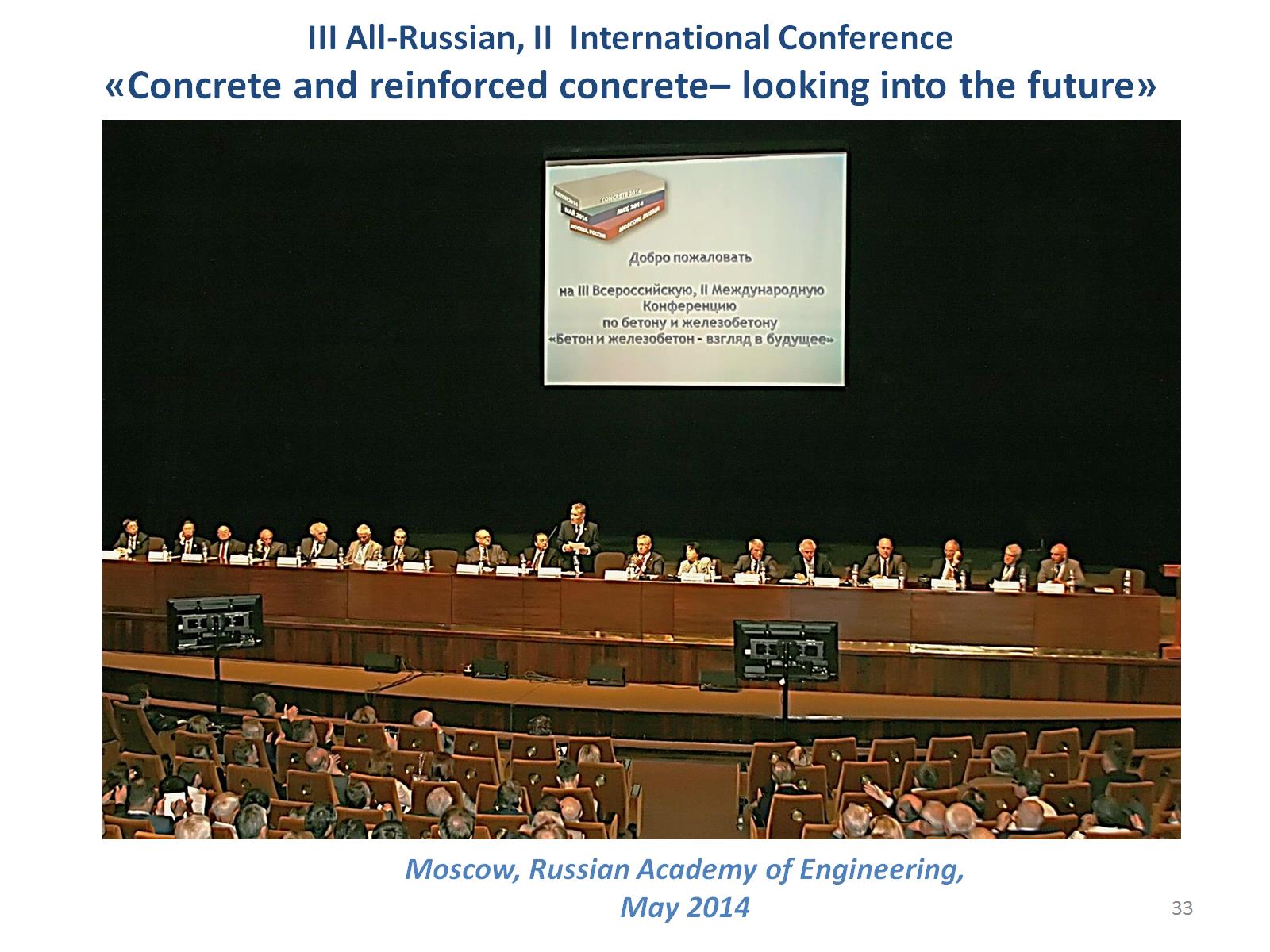 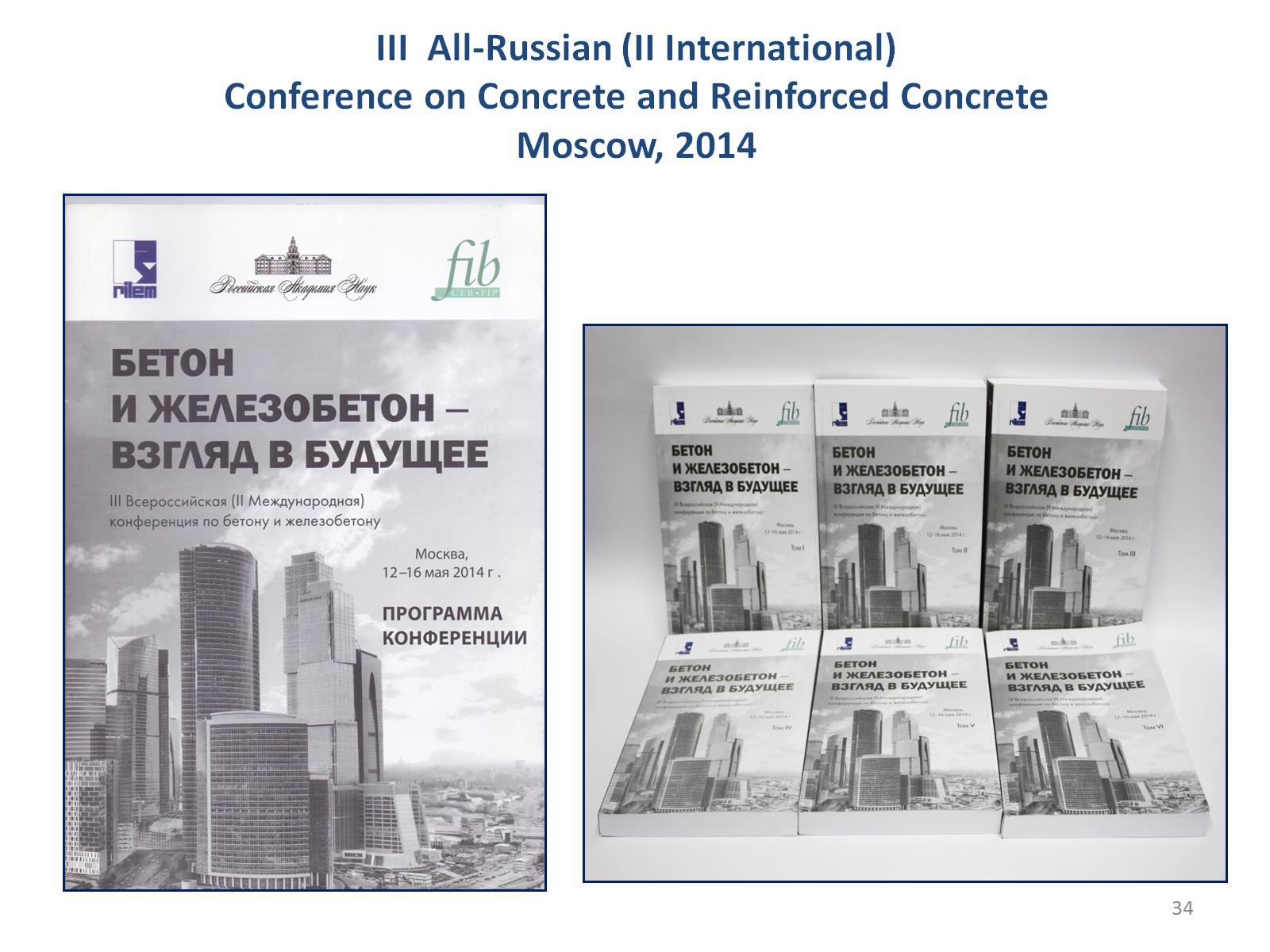 III  All-Russian (II International) Conference on Concrete and Reinforced ConcreteMoscow, 2014
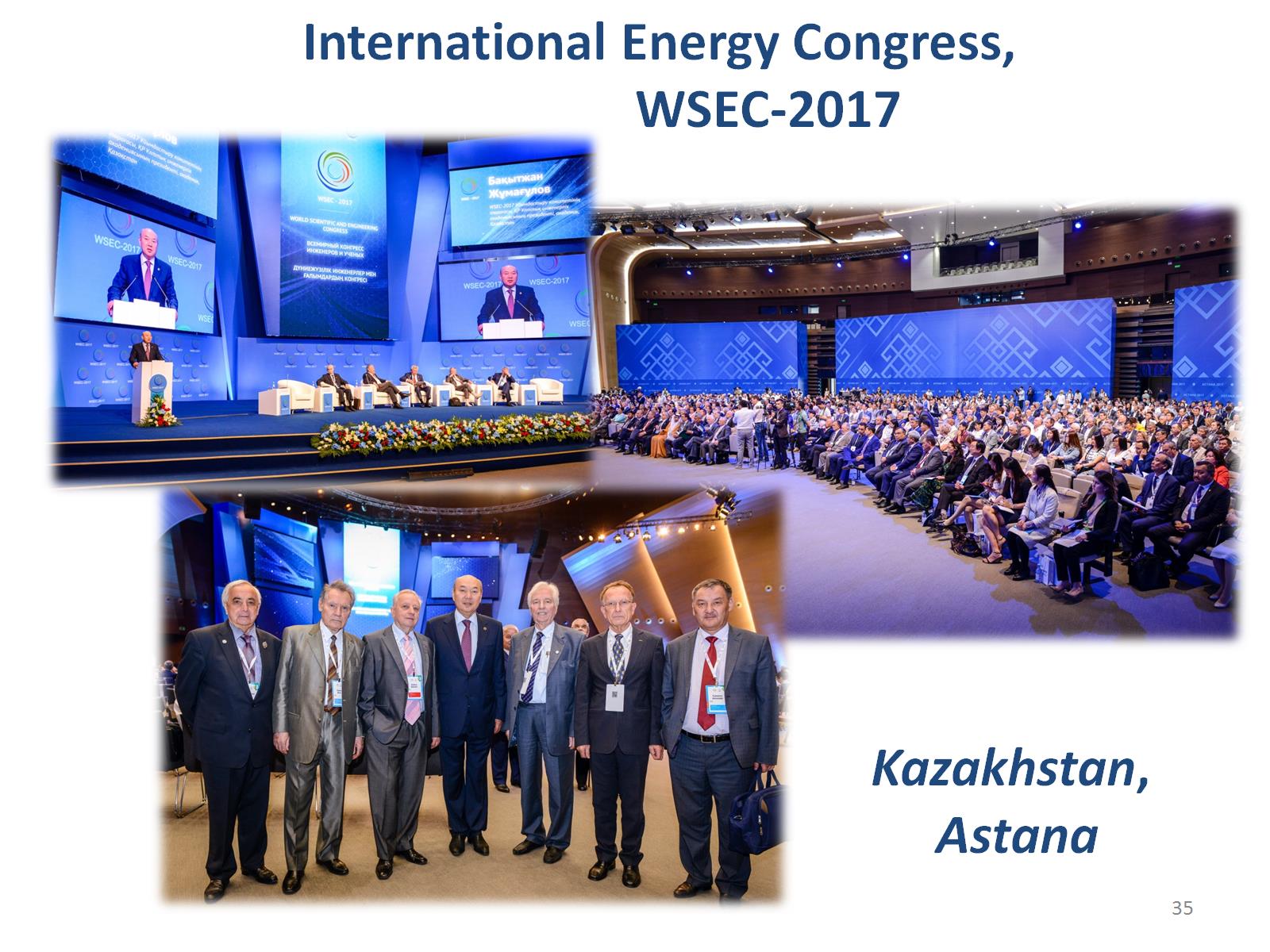 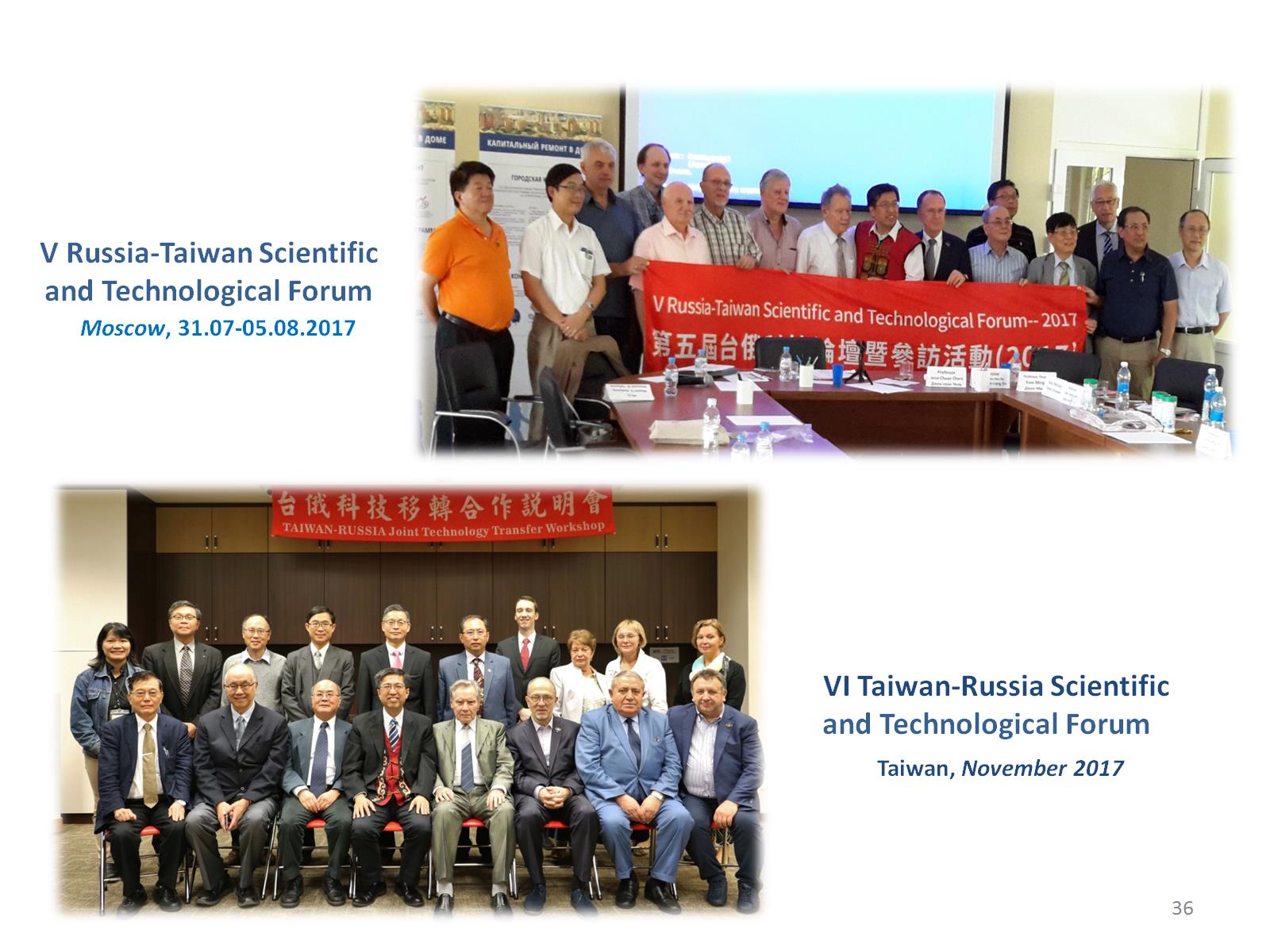 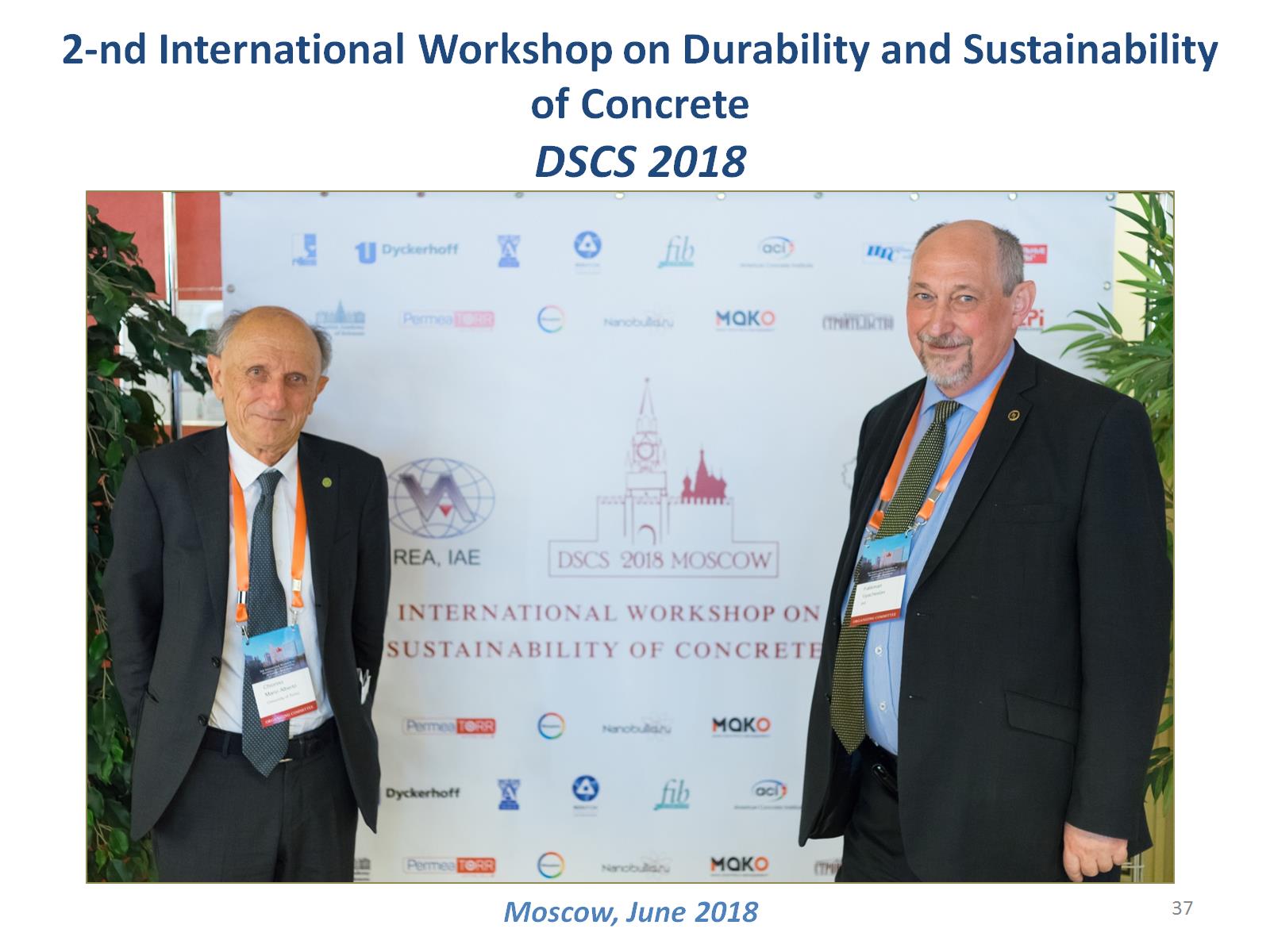